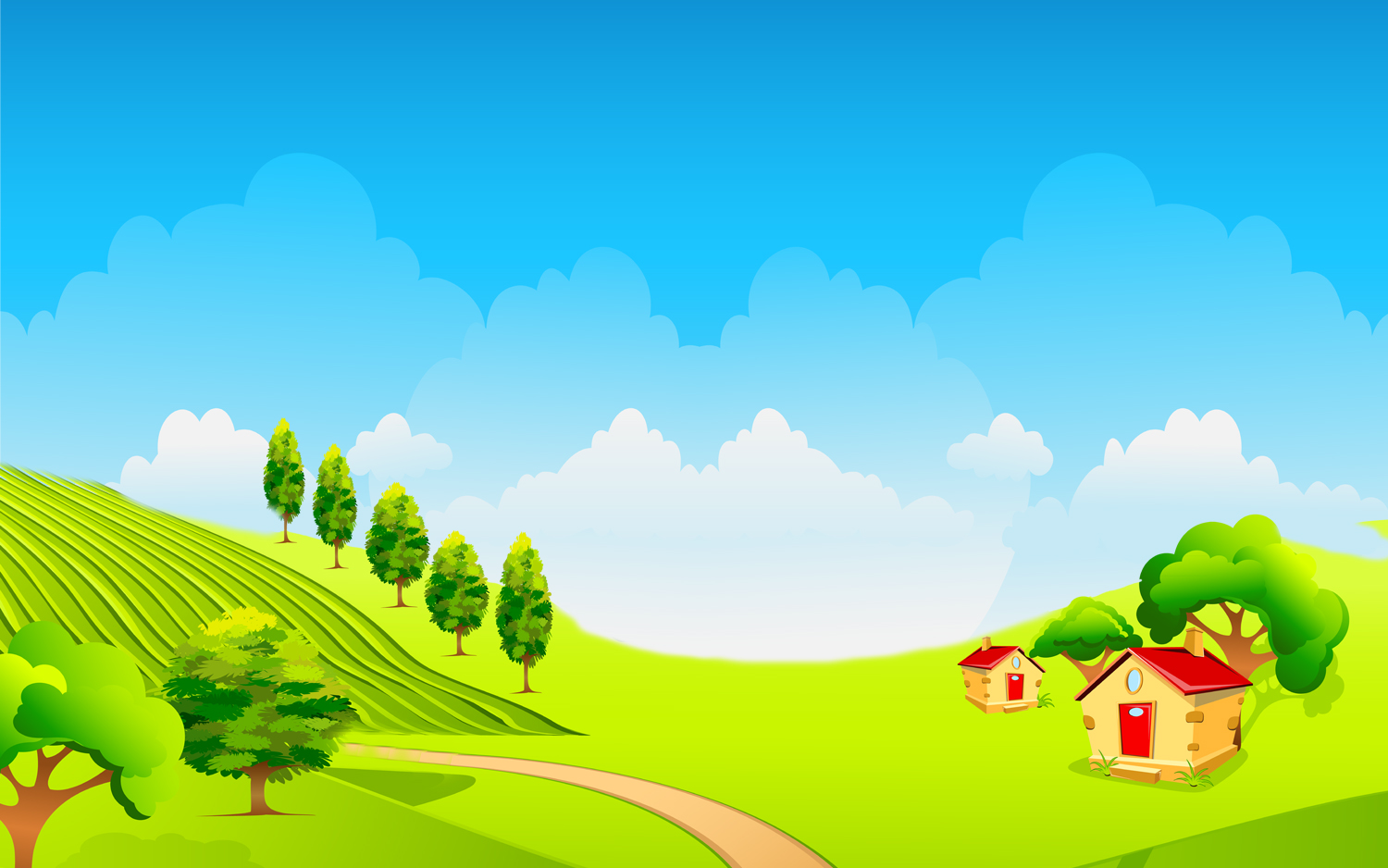 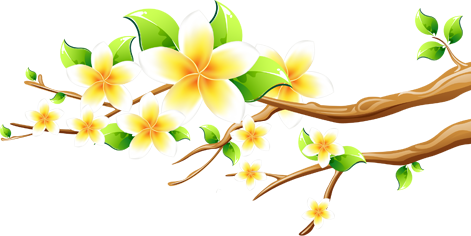 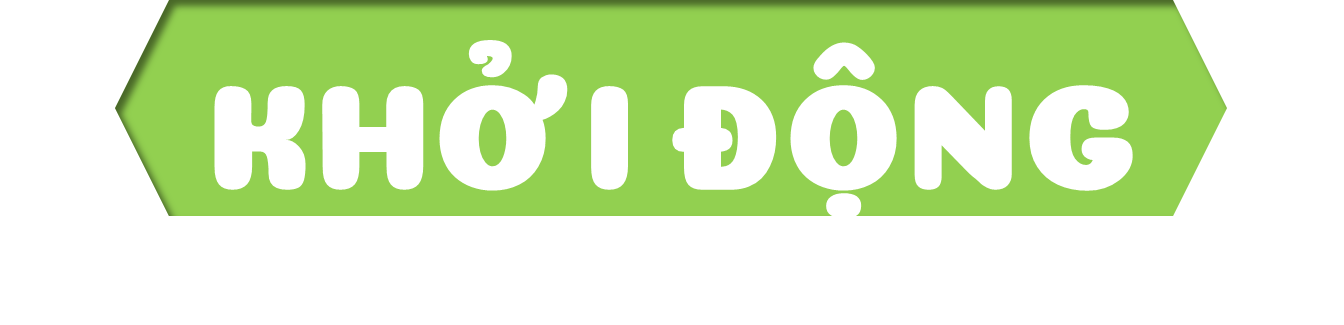 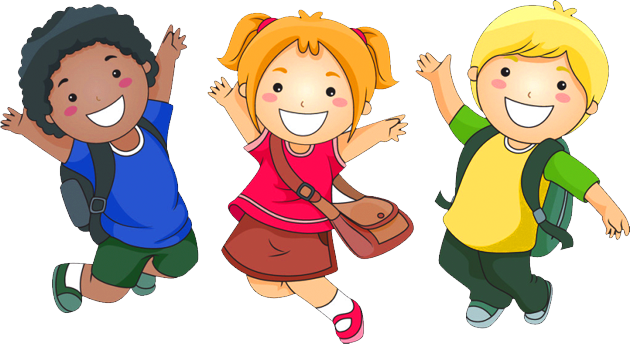 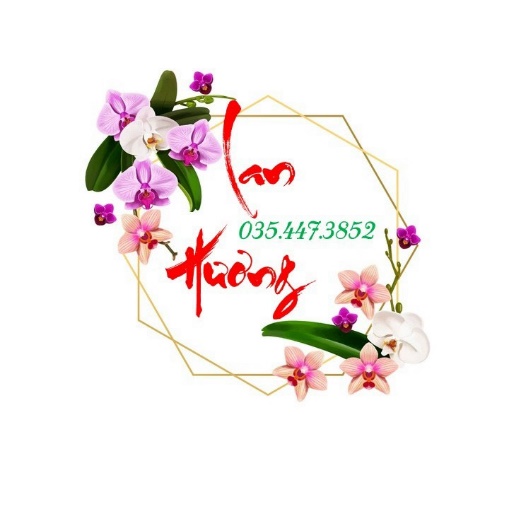 MANG CON CHỮ LÊN VÙNG CAO(PHIÊN BẢN TẶNG XE ĐẠP)
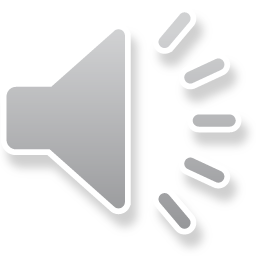 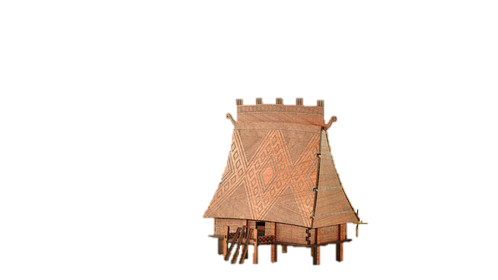 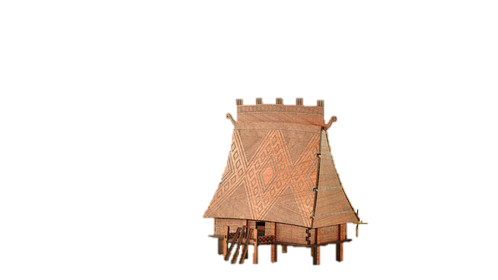 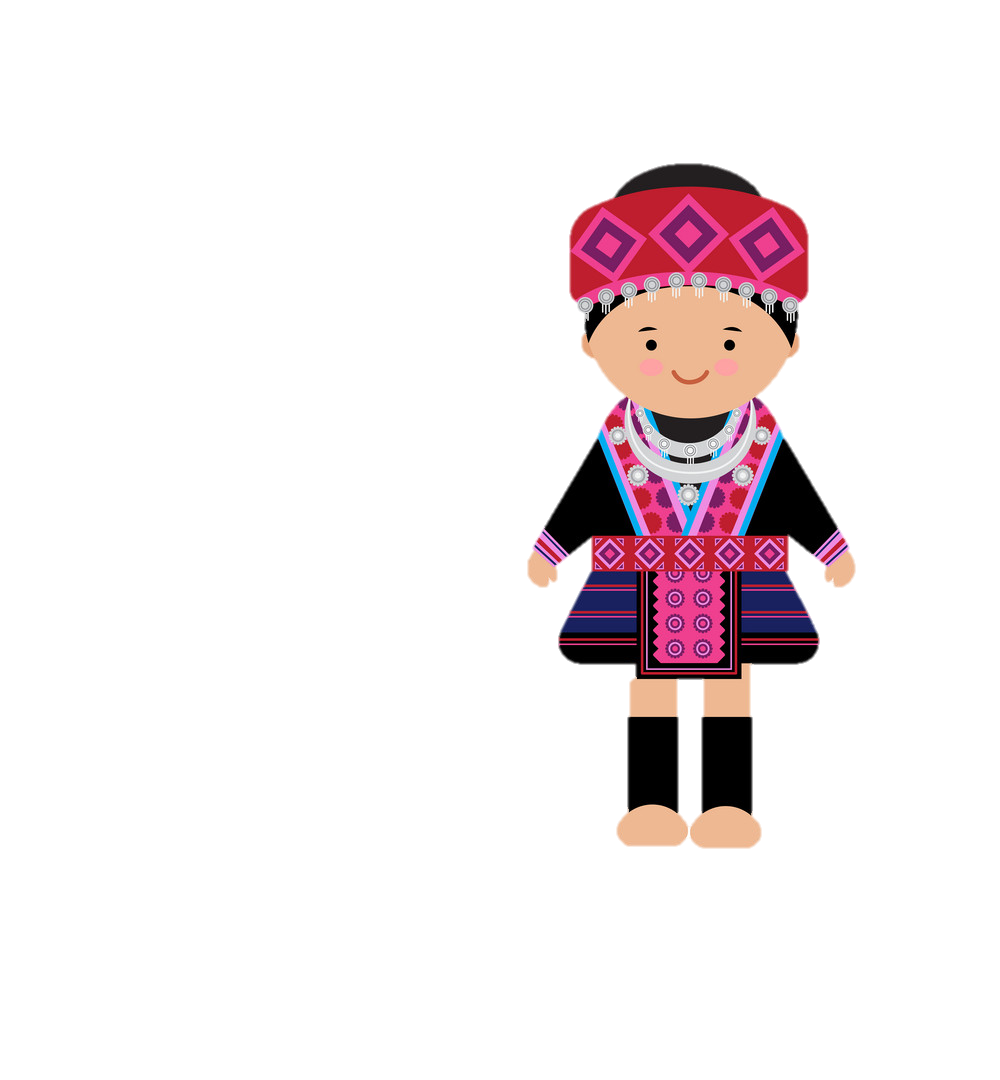 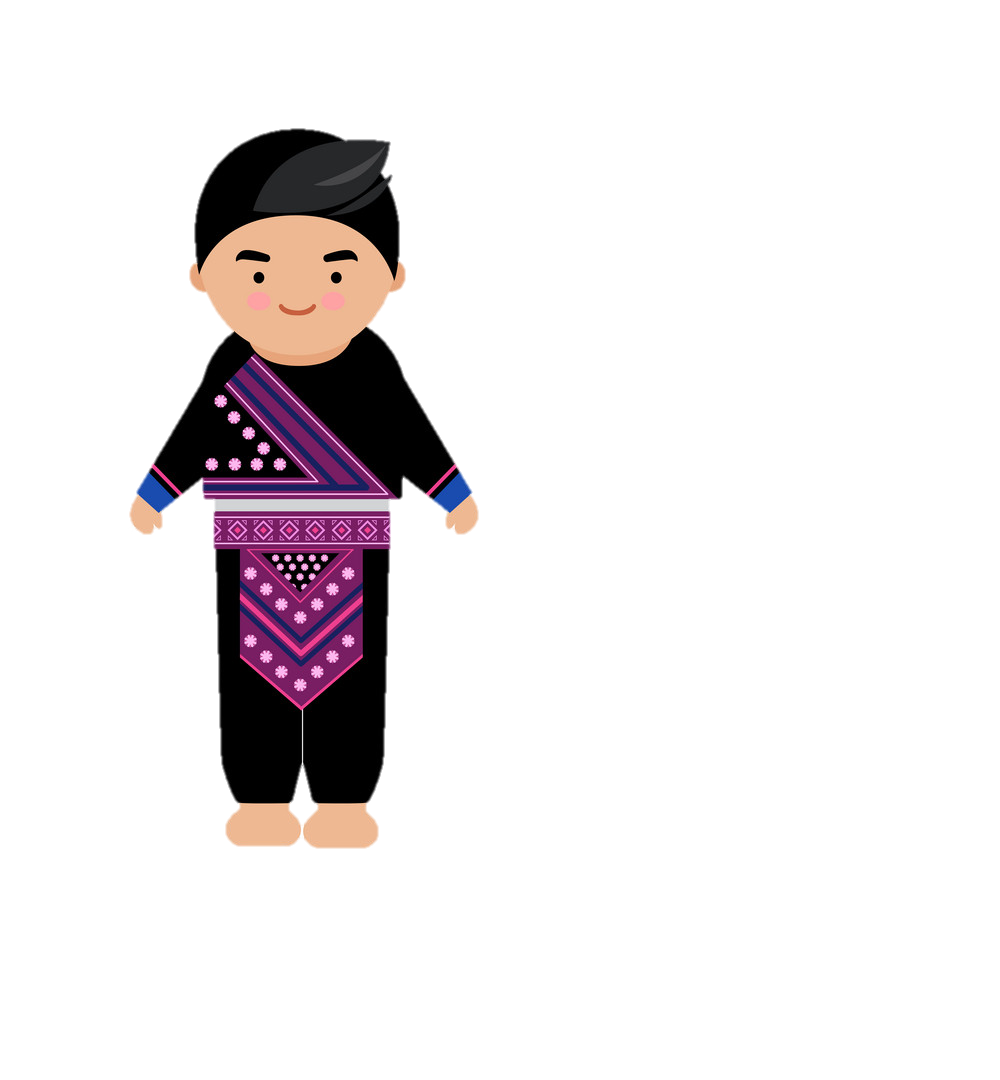 Hằng ngày các bạn học sinh vùng cao phải đi bộ mấy tiếng đồng hồ mới đến được điểm trường, đến được với con chữ. Bây giờ các bạn miền xuôi ơi hãy giúp các bạn ấy có xe đạp đi học nhé  bằng cách là trả lời đúng các câu hỏi!
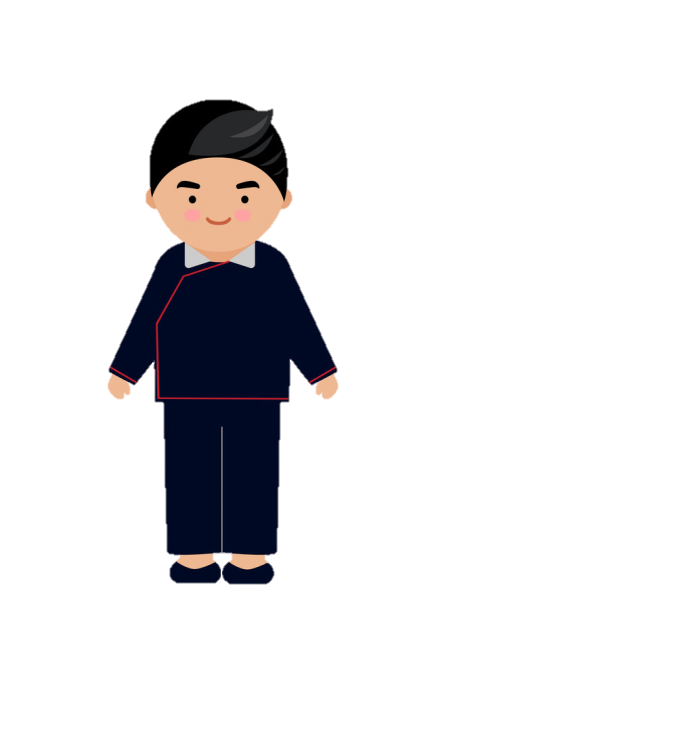 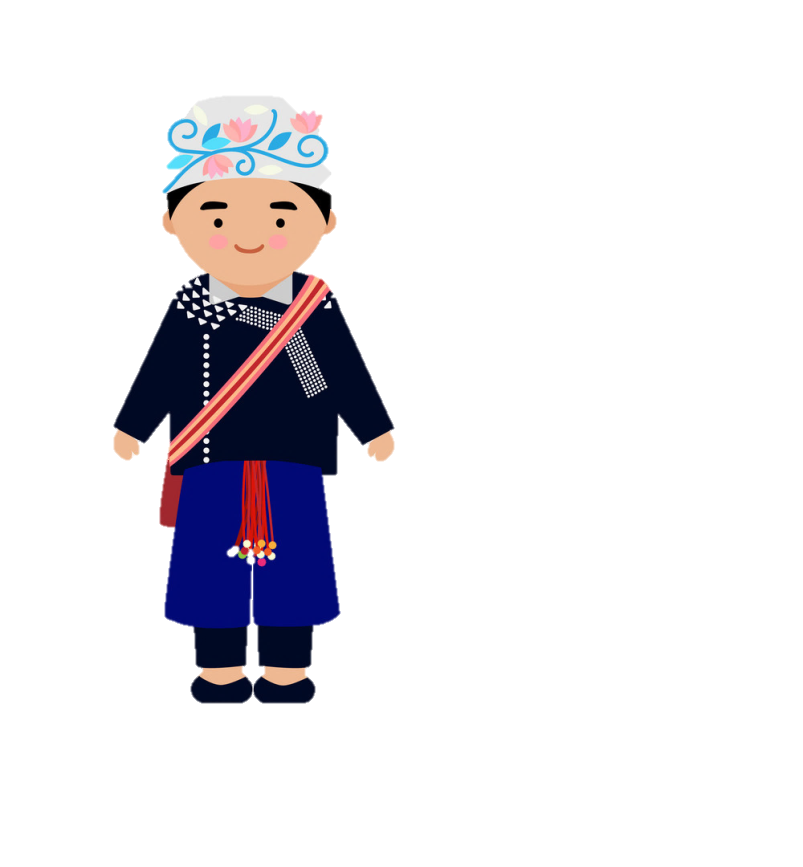 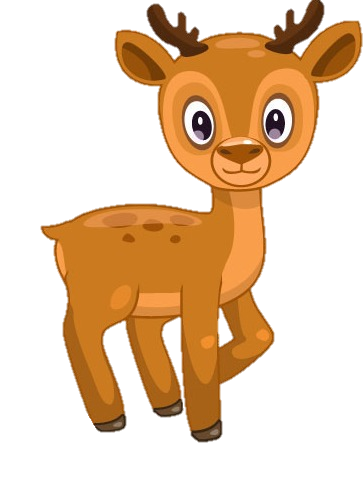 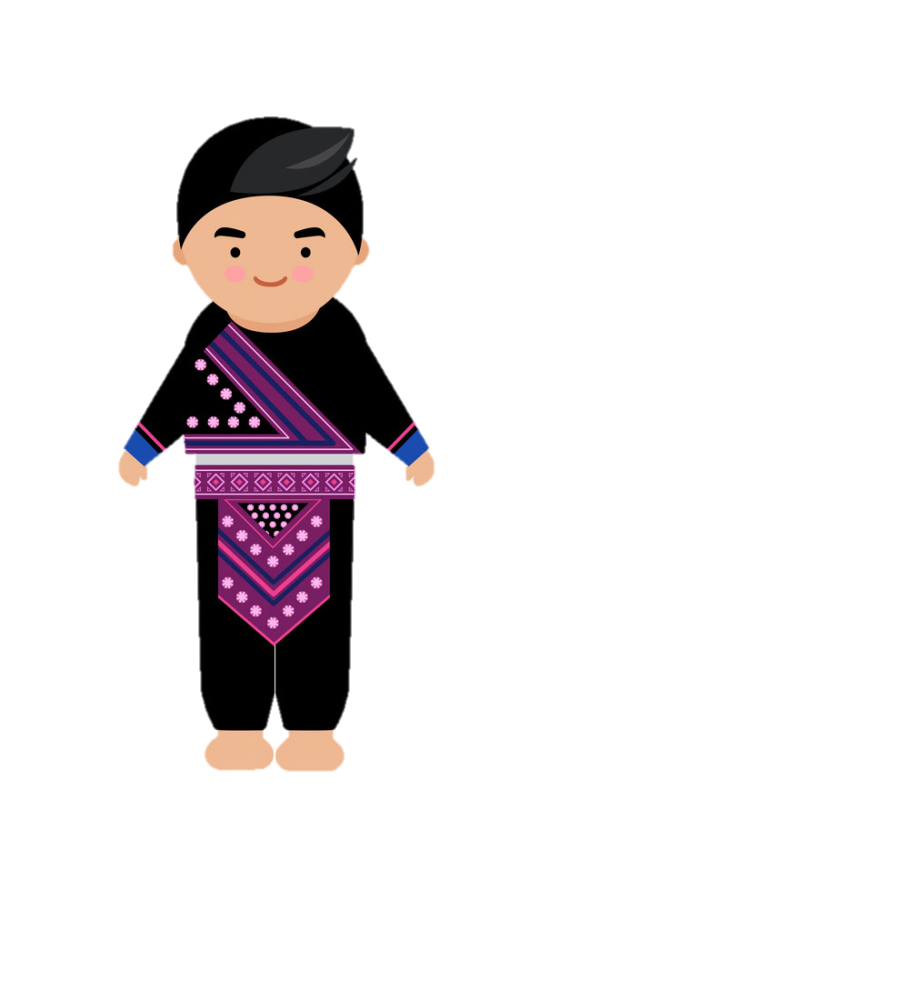 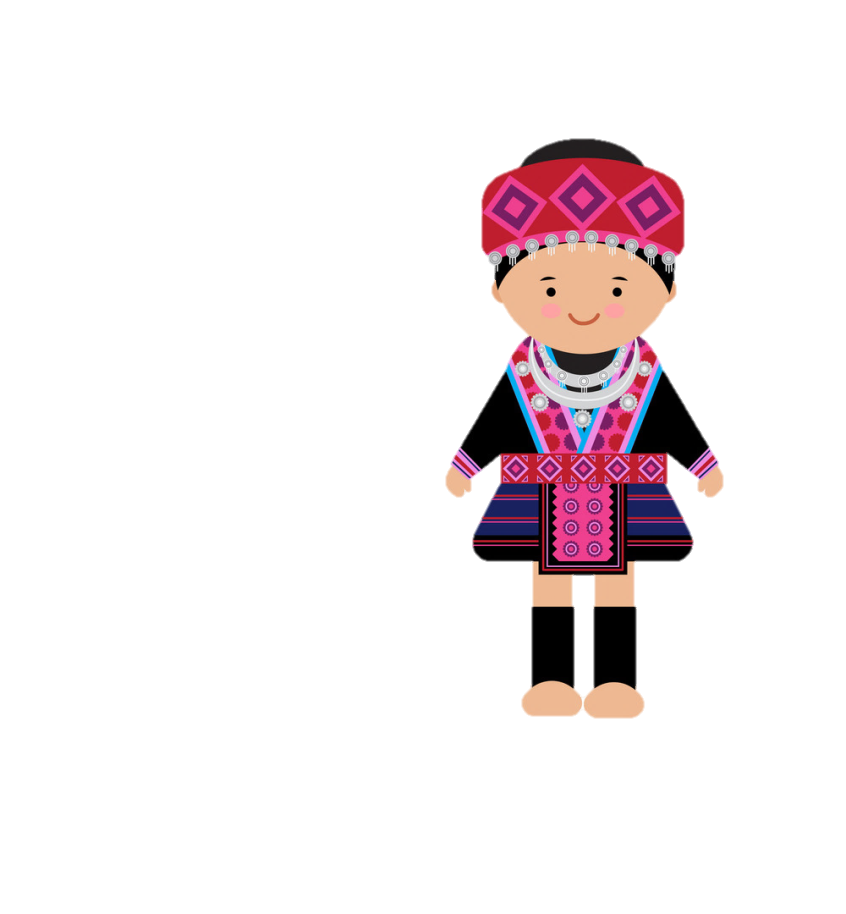 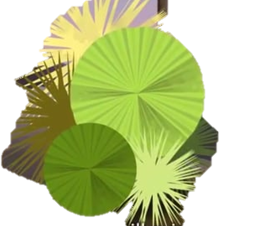 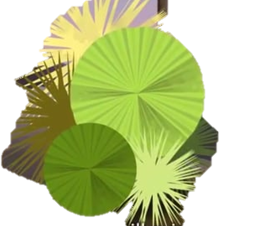 Học tiếp
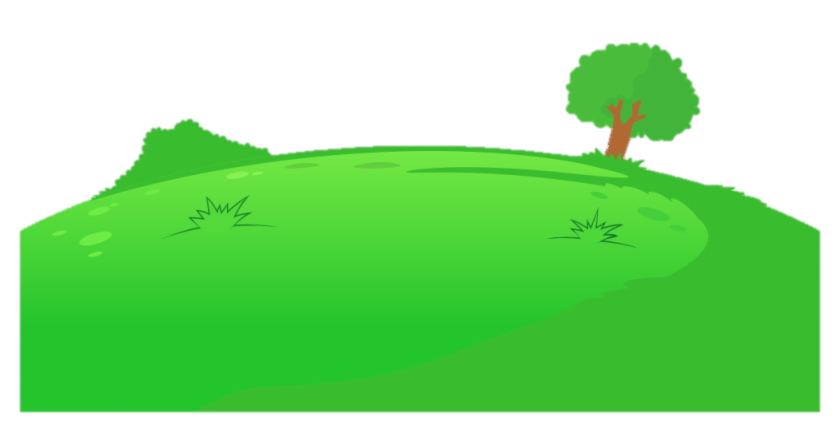 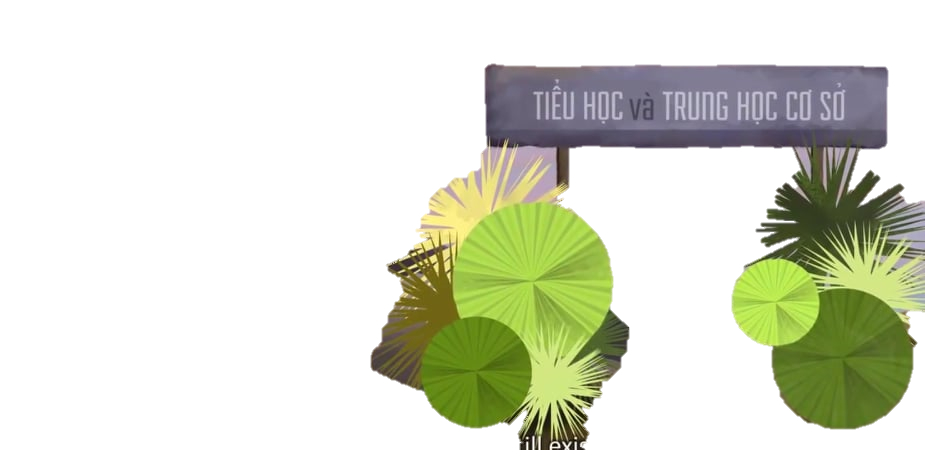 CẢM ƠN CÁC BẠN NHÉ!
CHÚNG MÌNH SẼ  
CỐ GẮNG HỌC TỐT, MAI SAU GIÚP NƯỚC NON NHÀ !
TRƯỜNG TIỂU HỌC MÙ CANG CHẢI
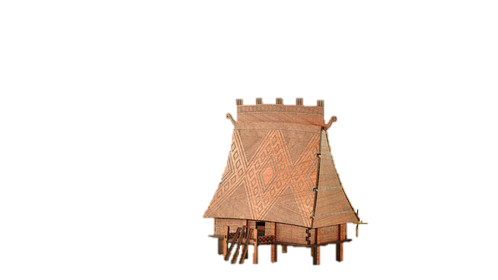 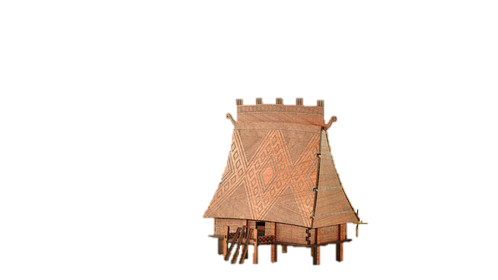 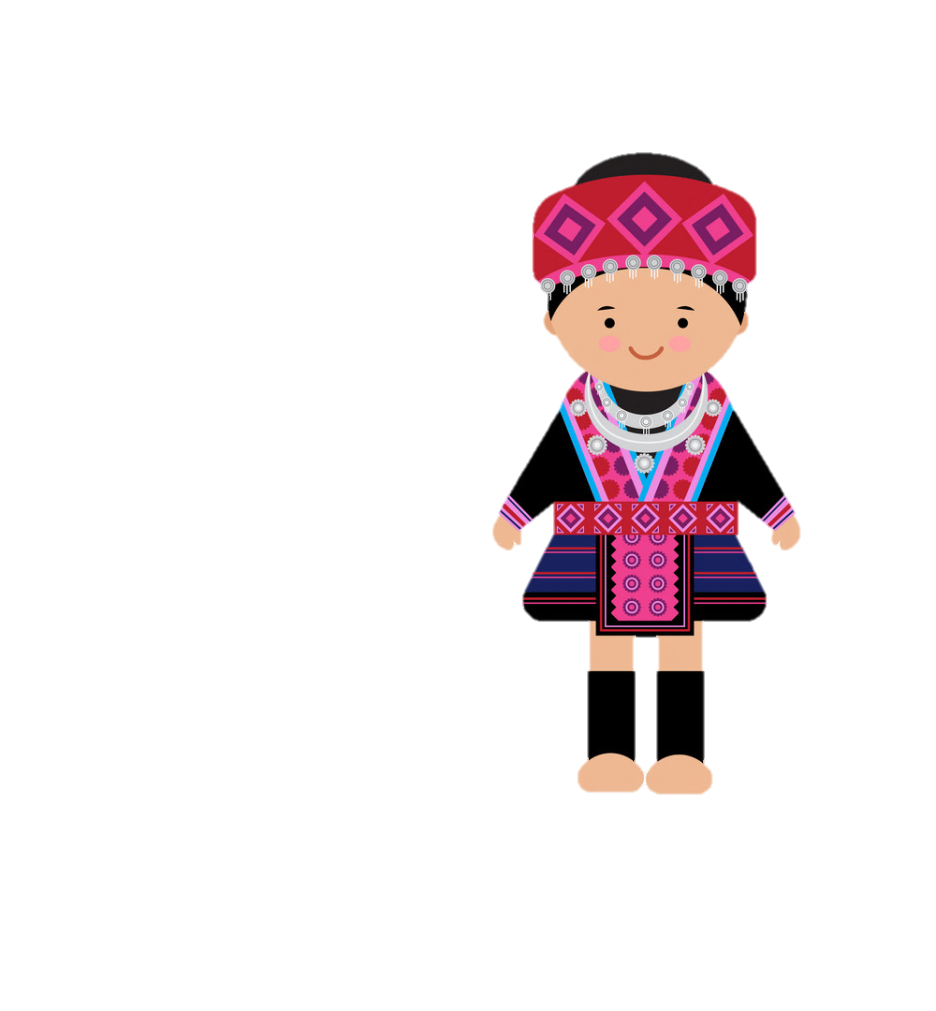 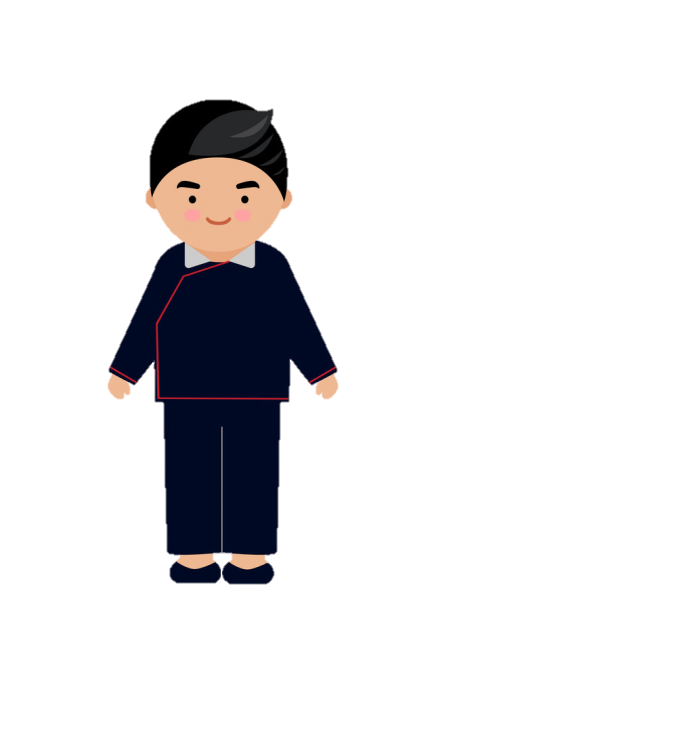 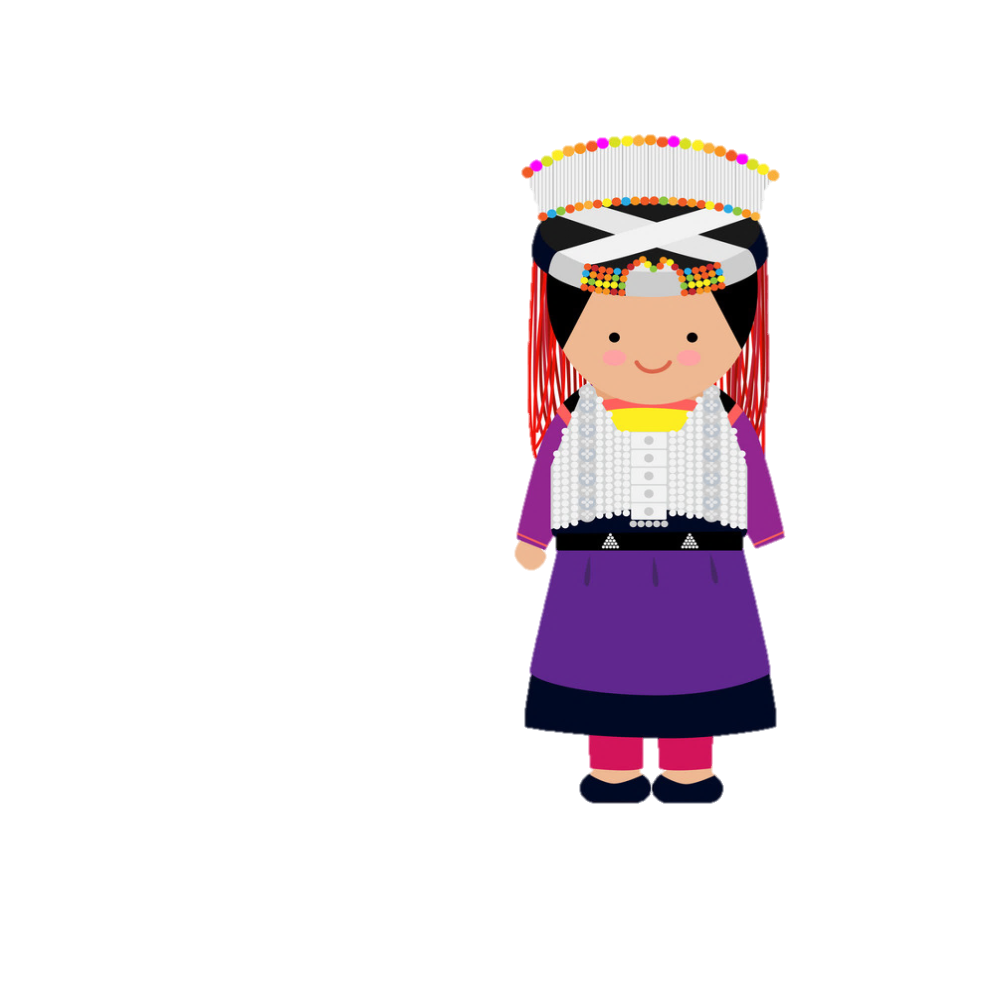 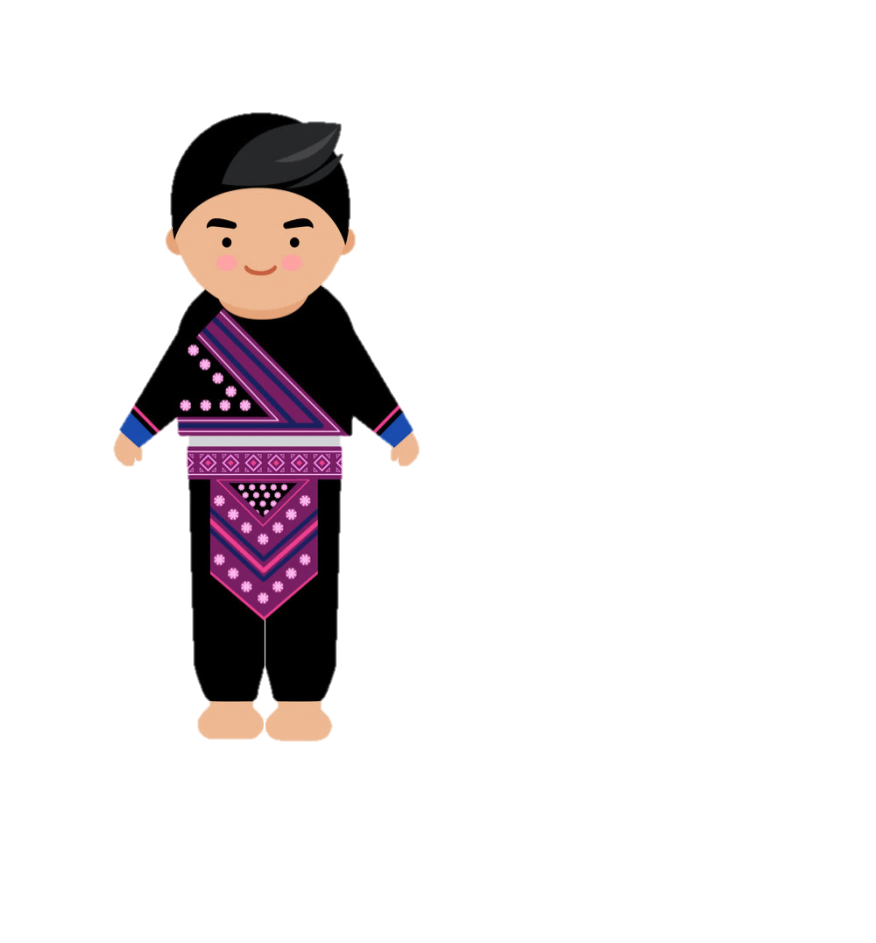 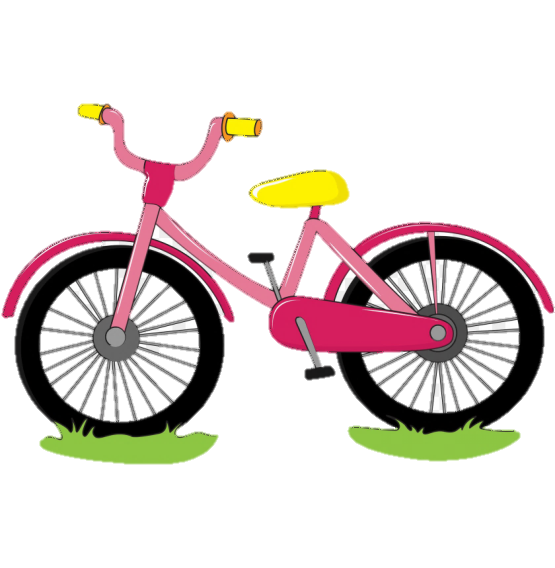 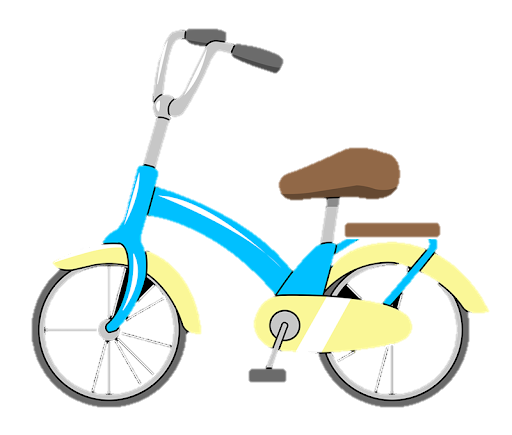 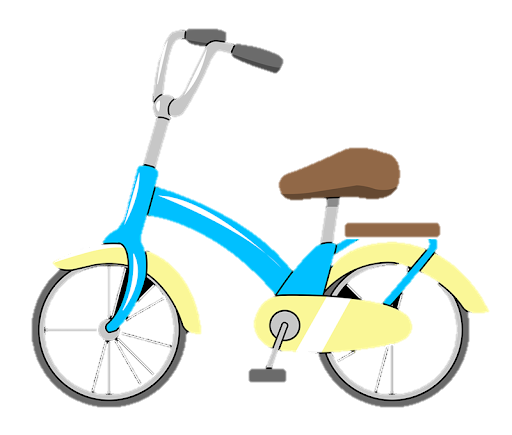 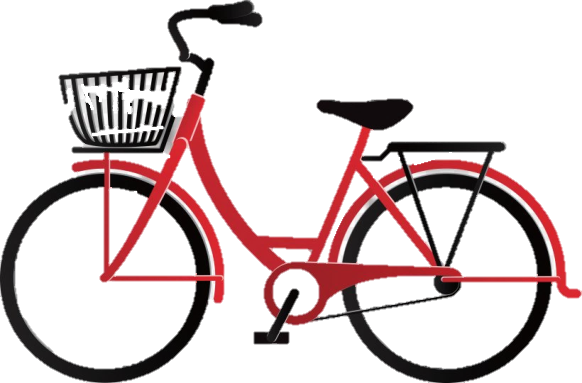 8 + ..?.. = 8
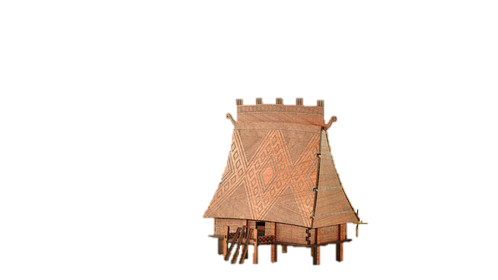 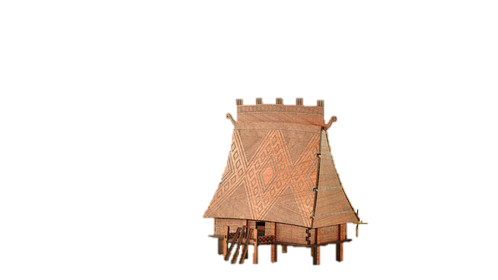 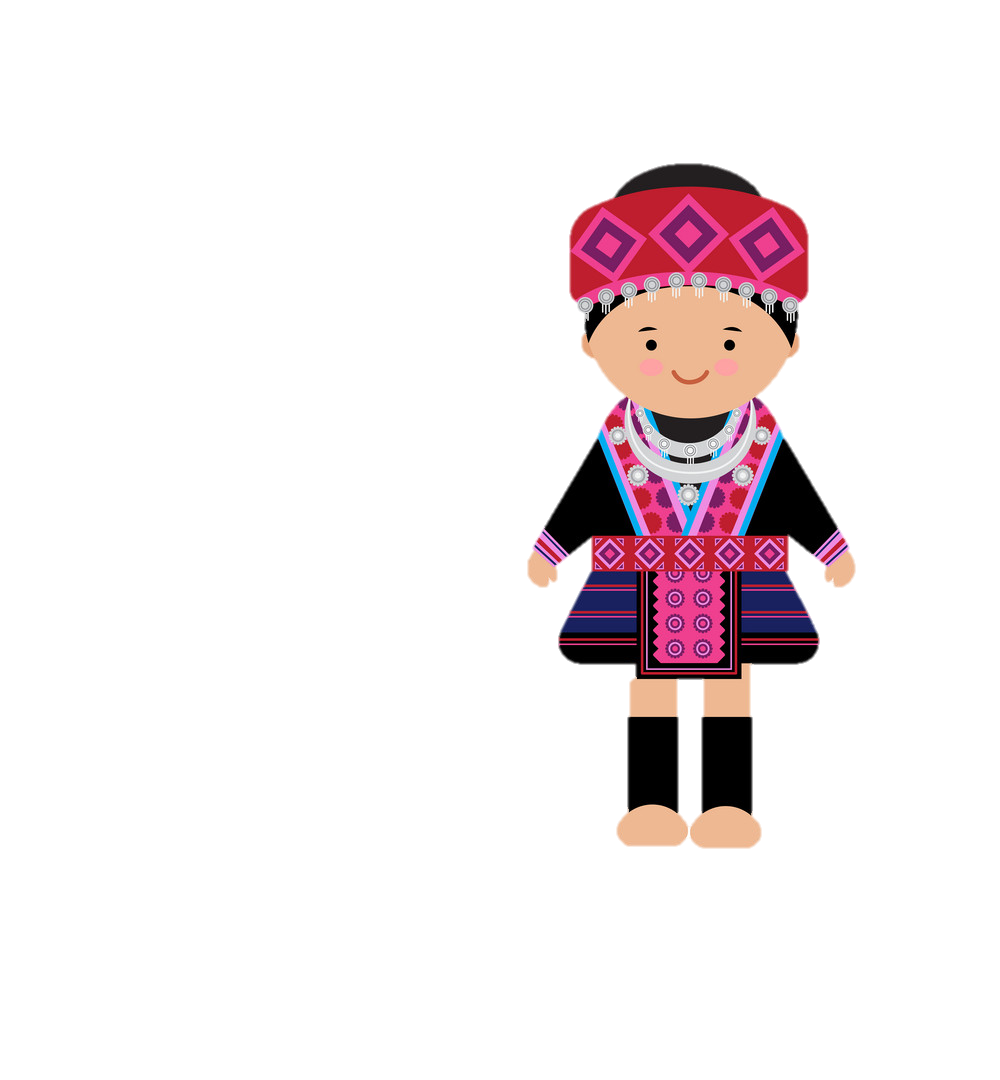 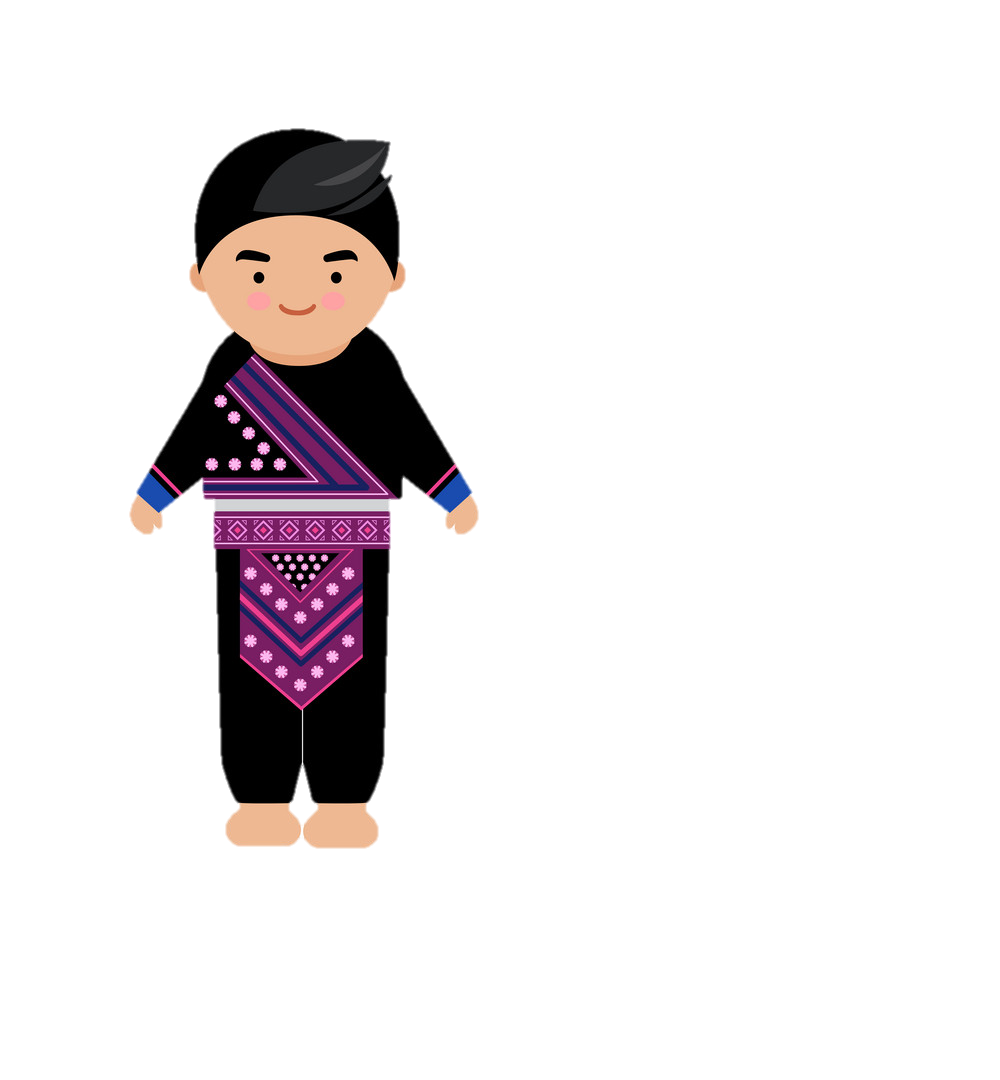 Đáp án: 0
Trở về
..?.. + 51 = 51
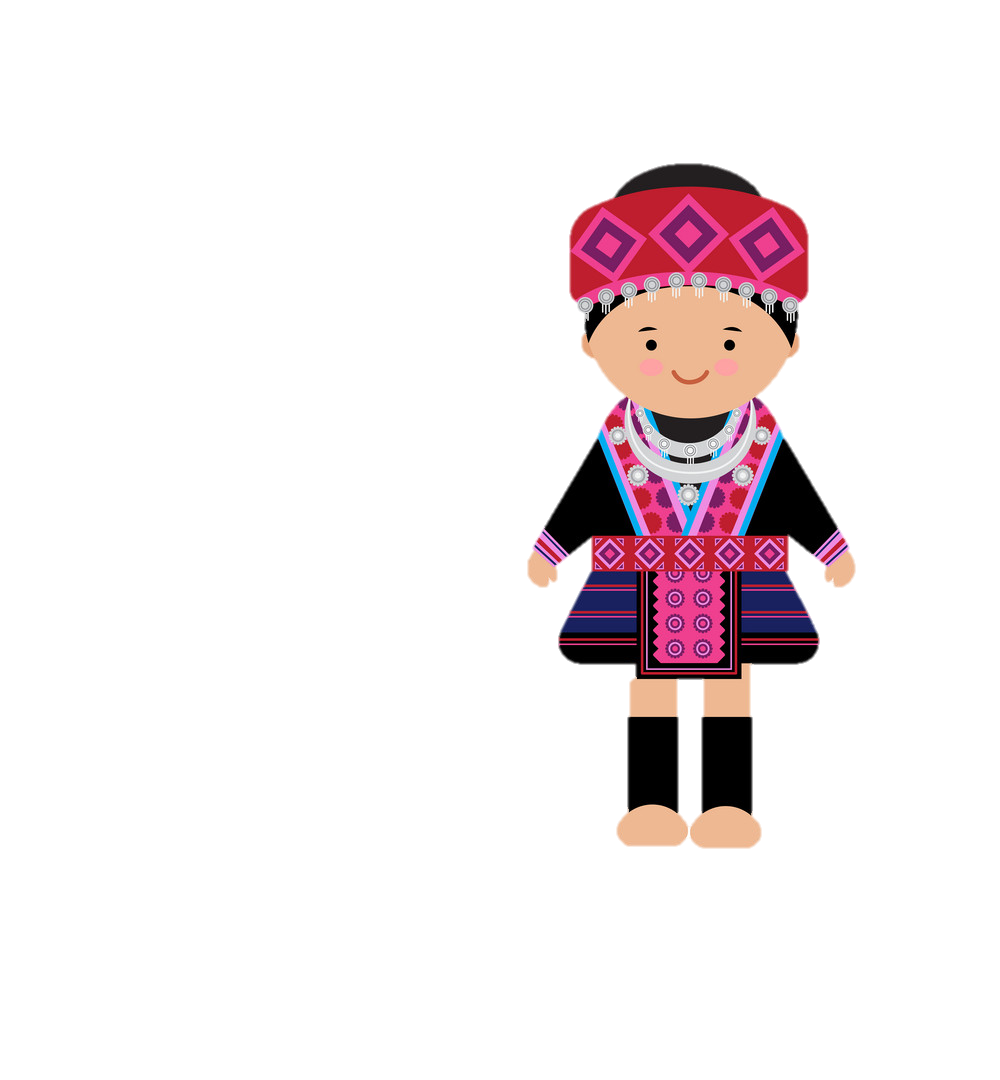 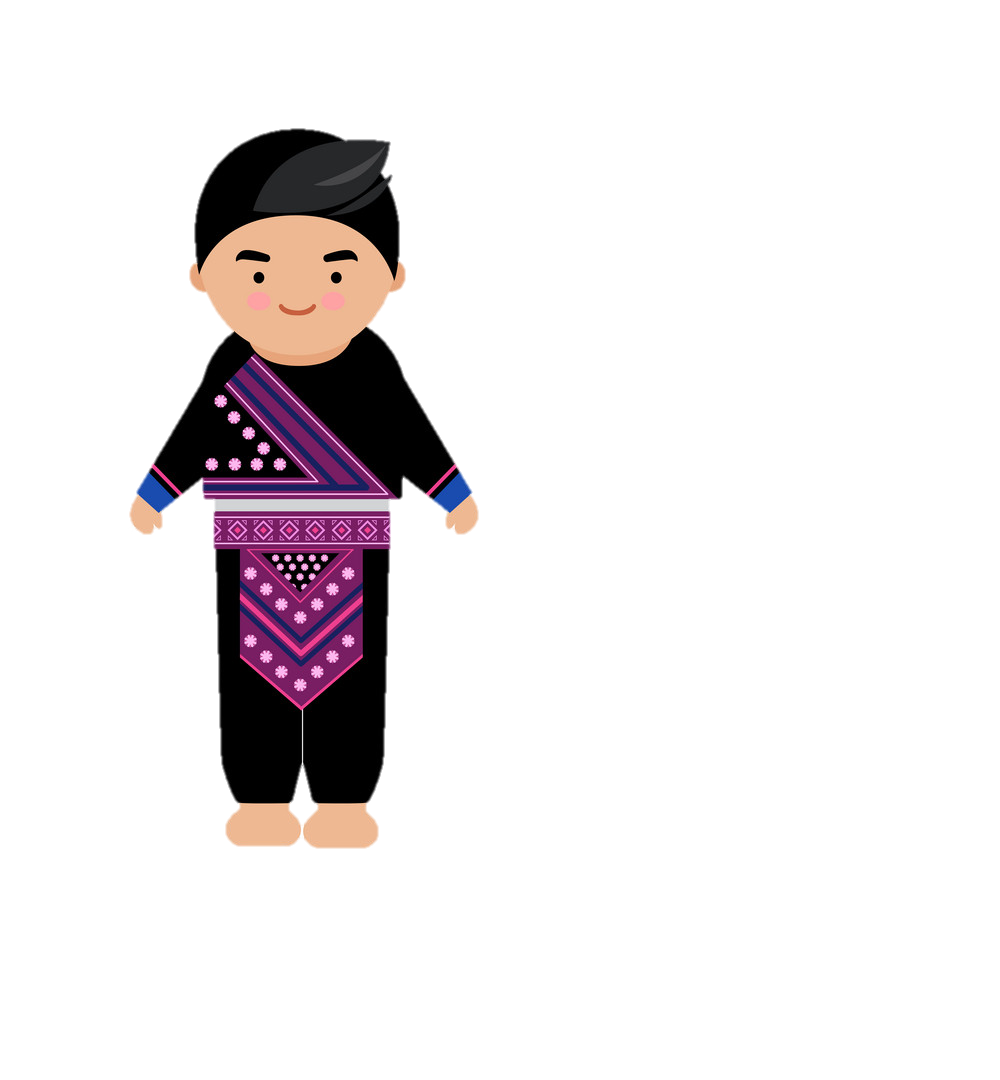 Đáp án: 0
Trở về
35 + 88 = 88 + ..?..
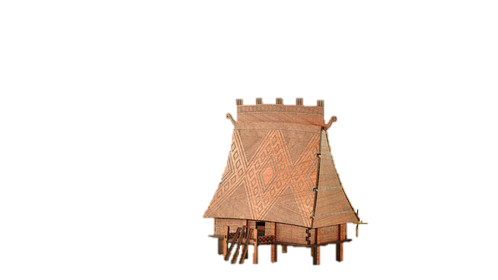 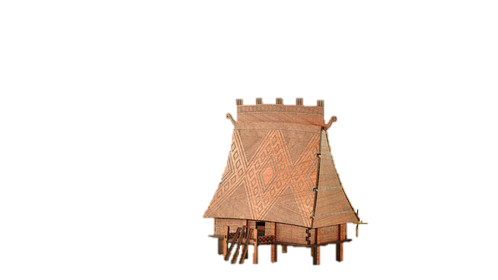 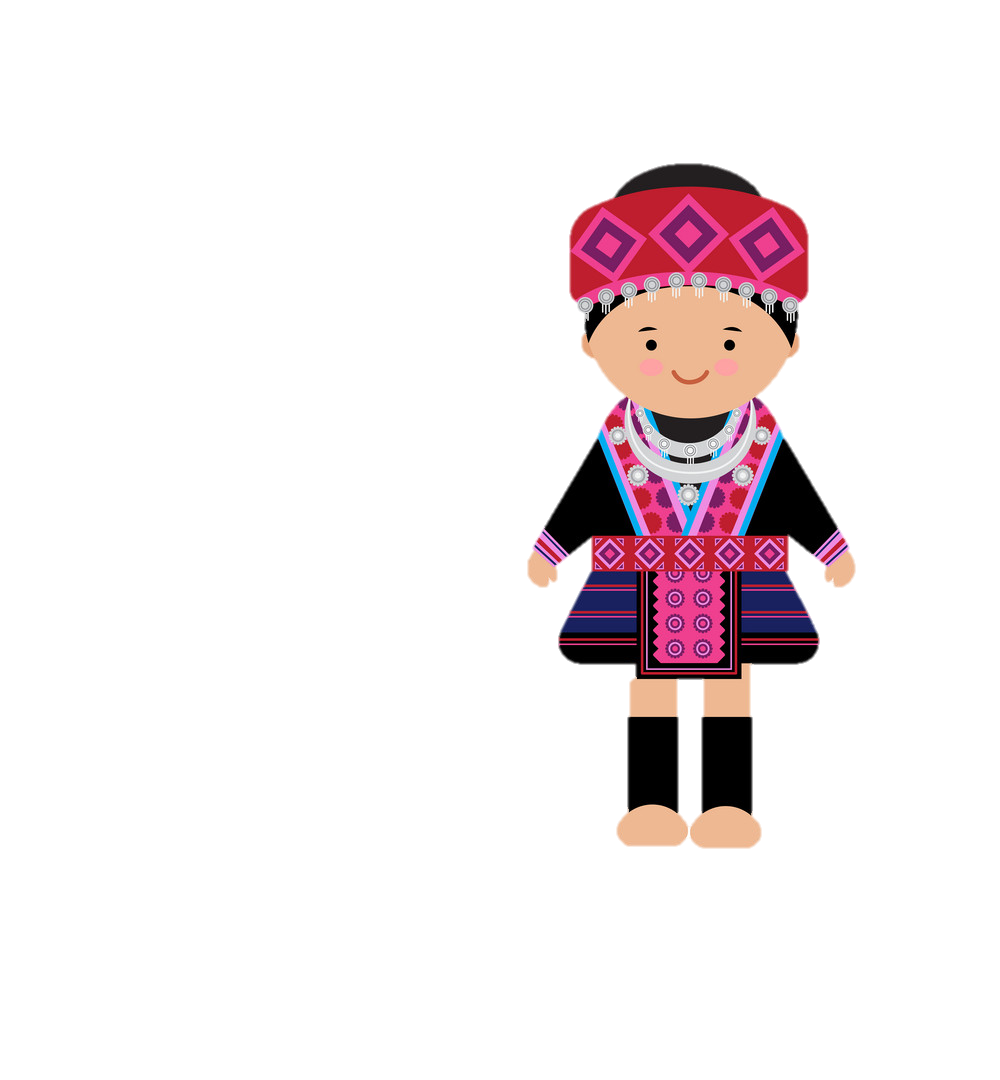 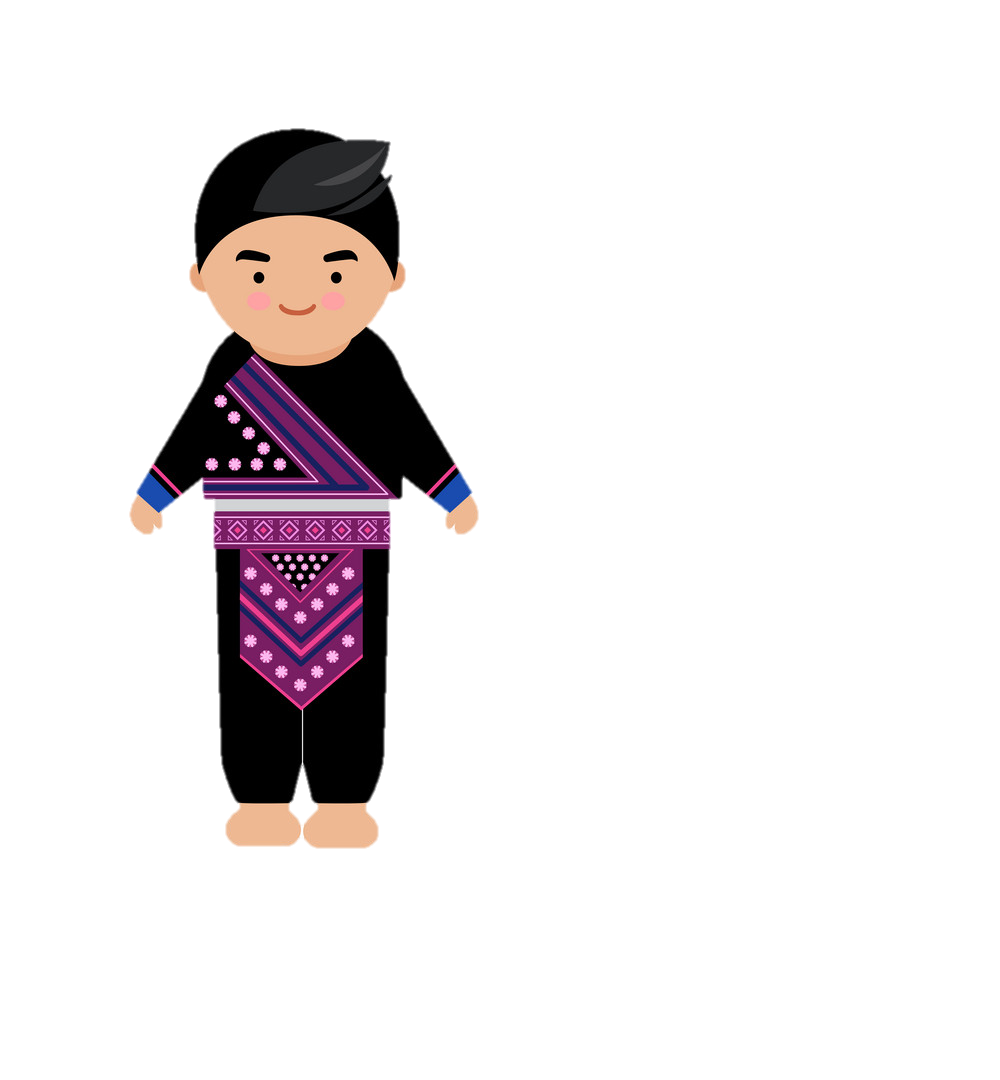 Đáp án: 35
Trở về
(6  + 4) + 9 = 6 + (4 + ..?..)
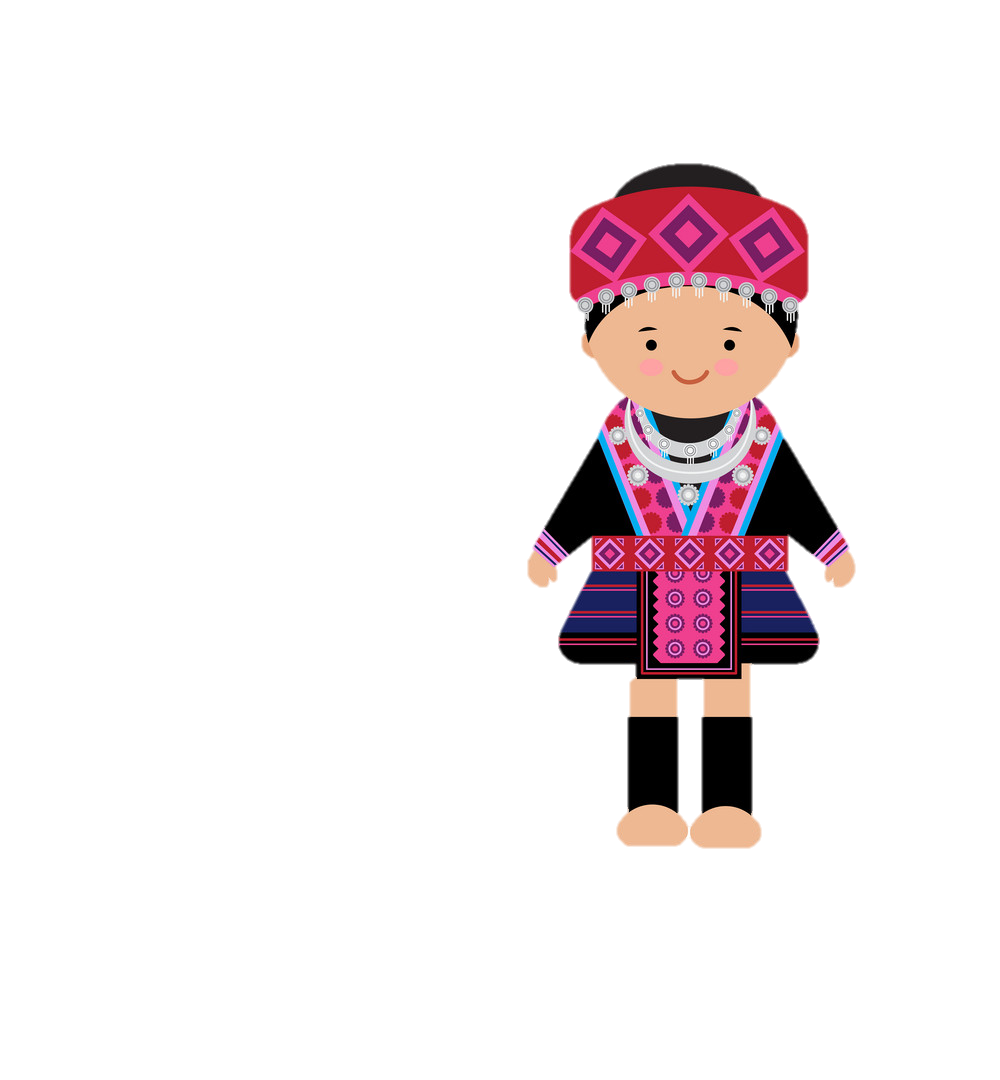 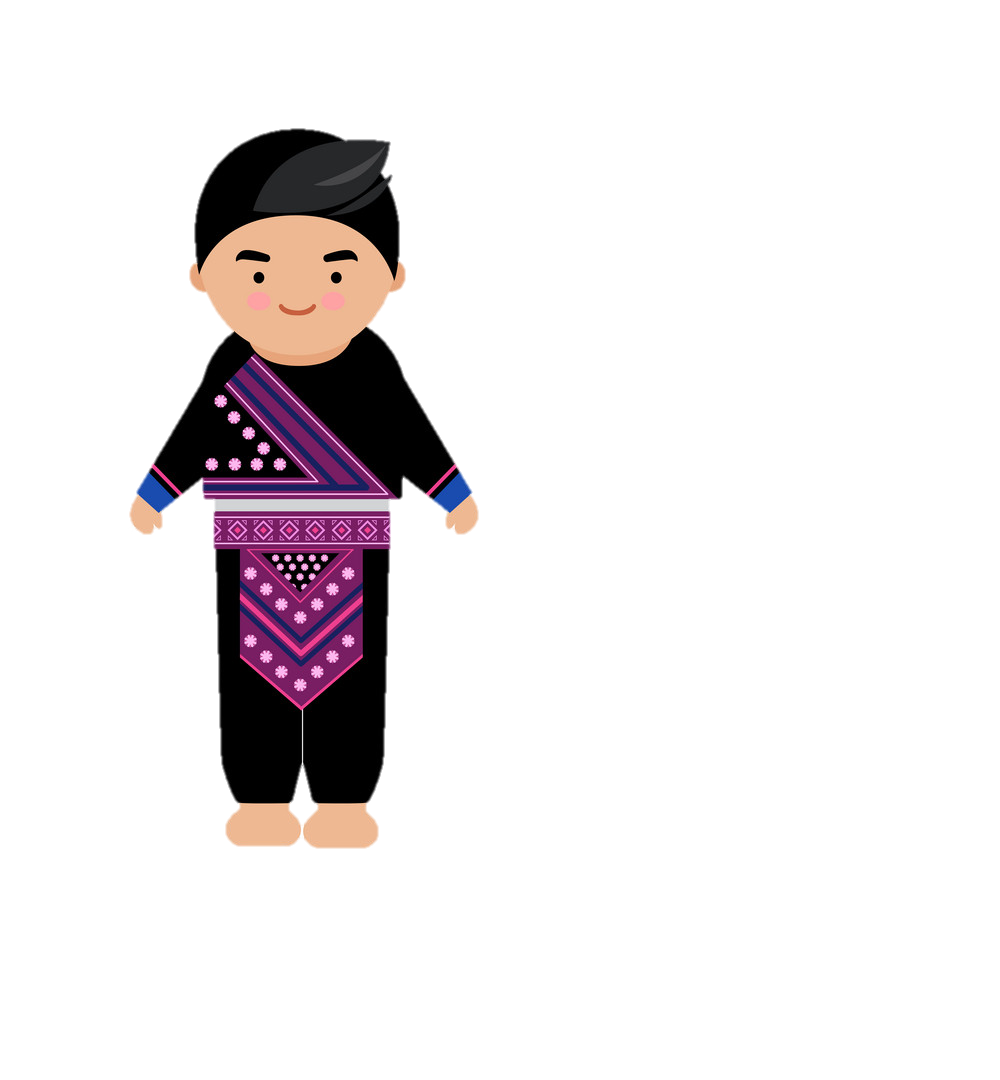 Đáp án: 9
Trở về
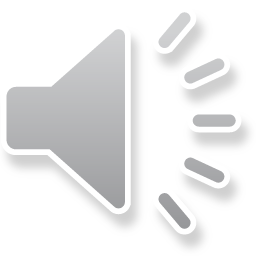 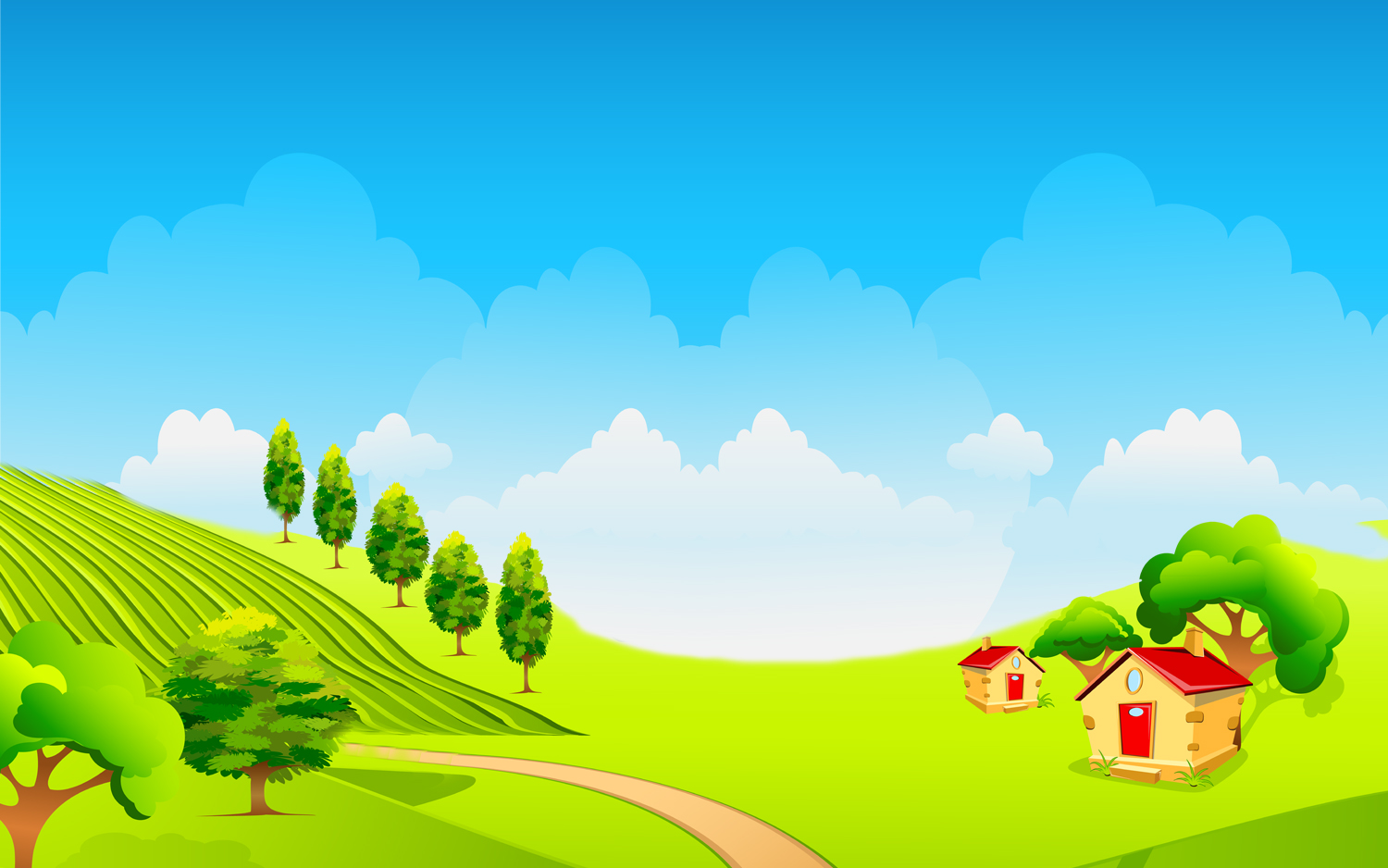 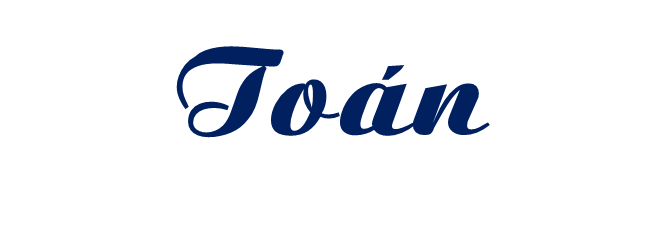 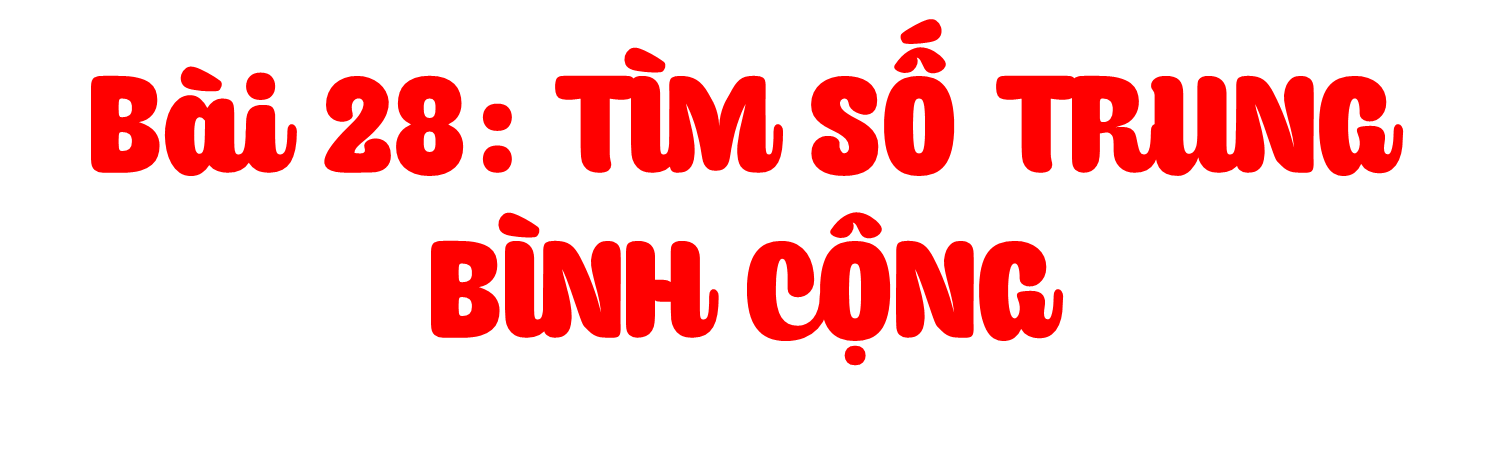 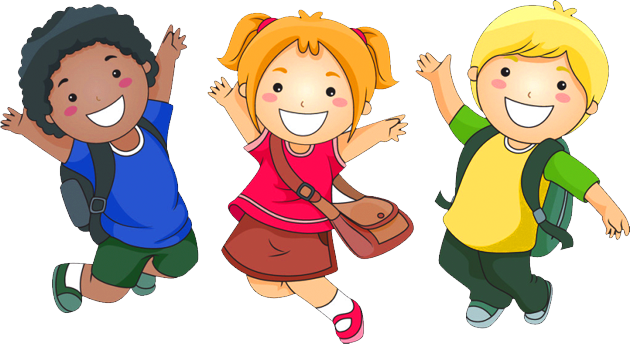 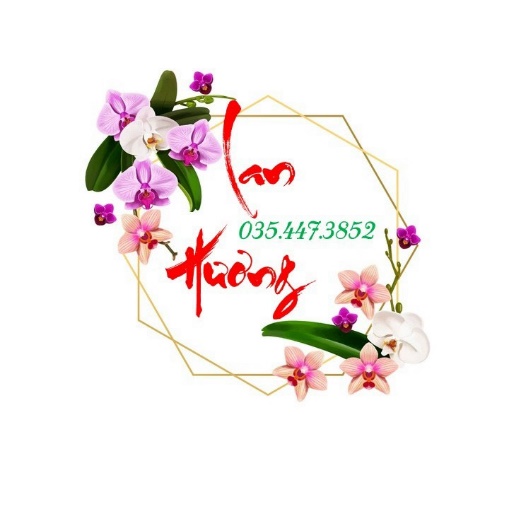 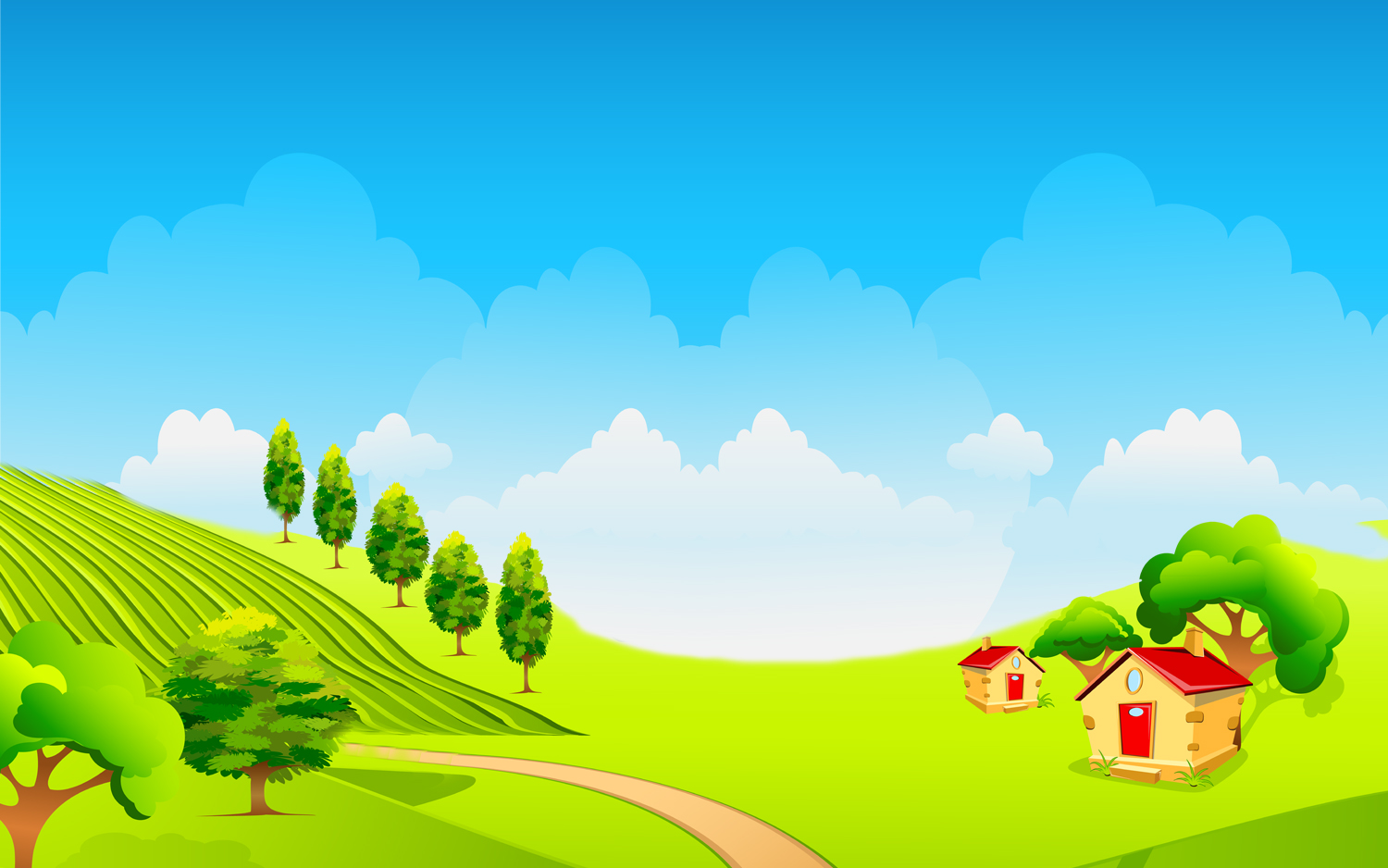 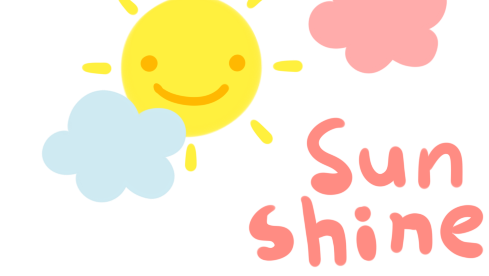 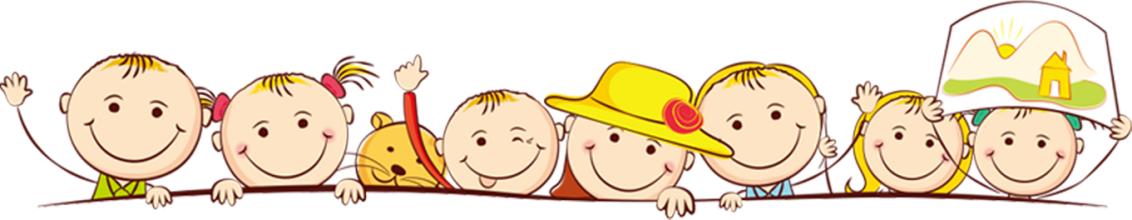 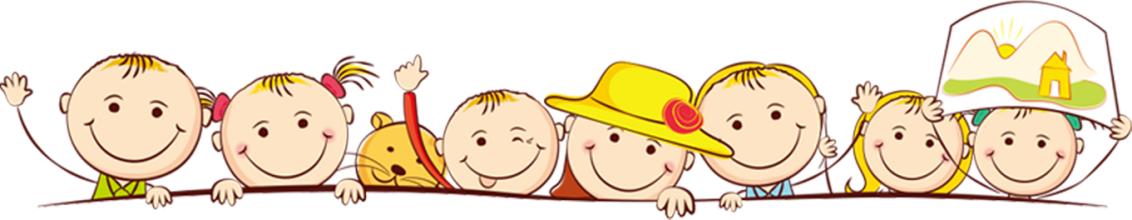 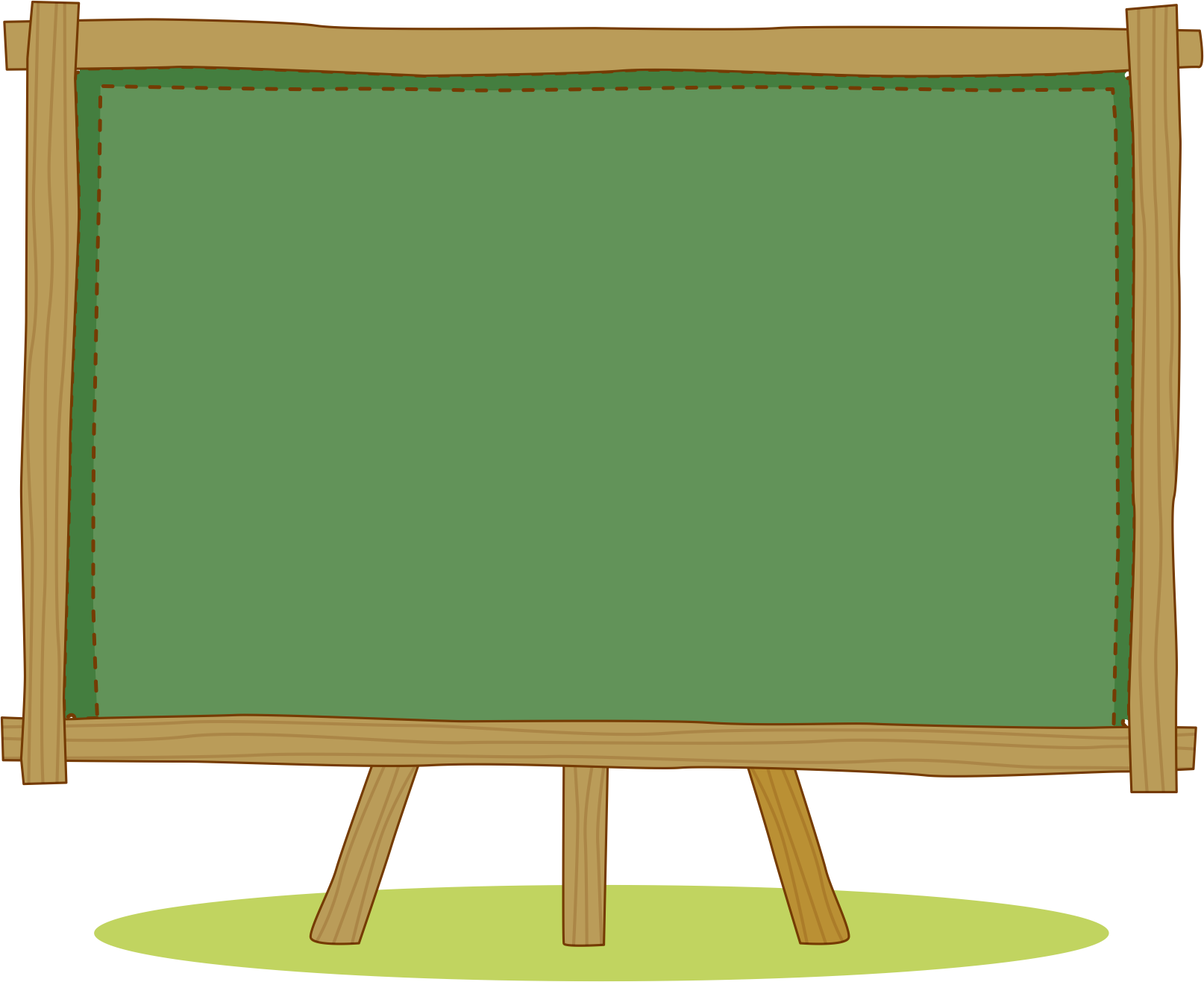 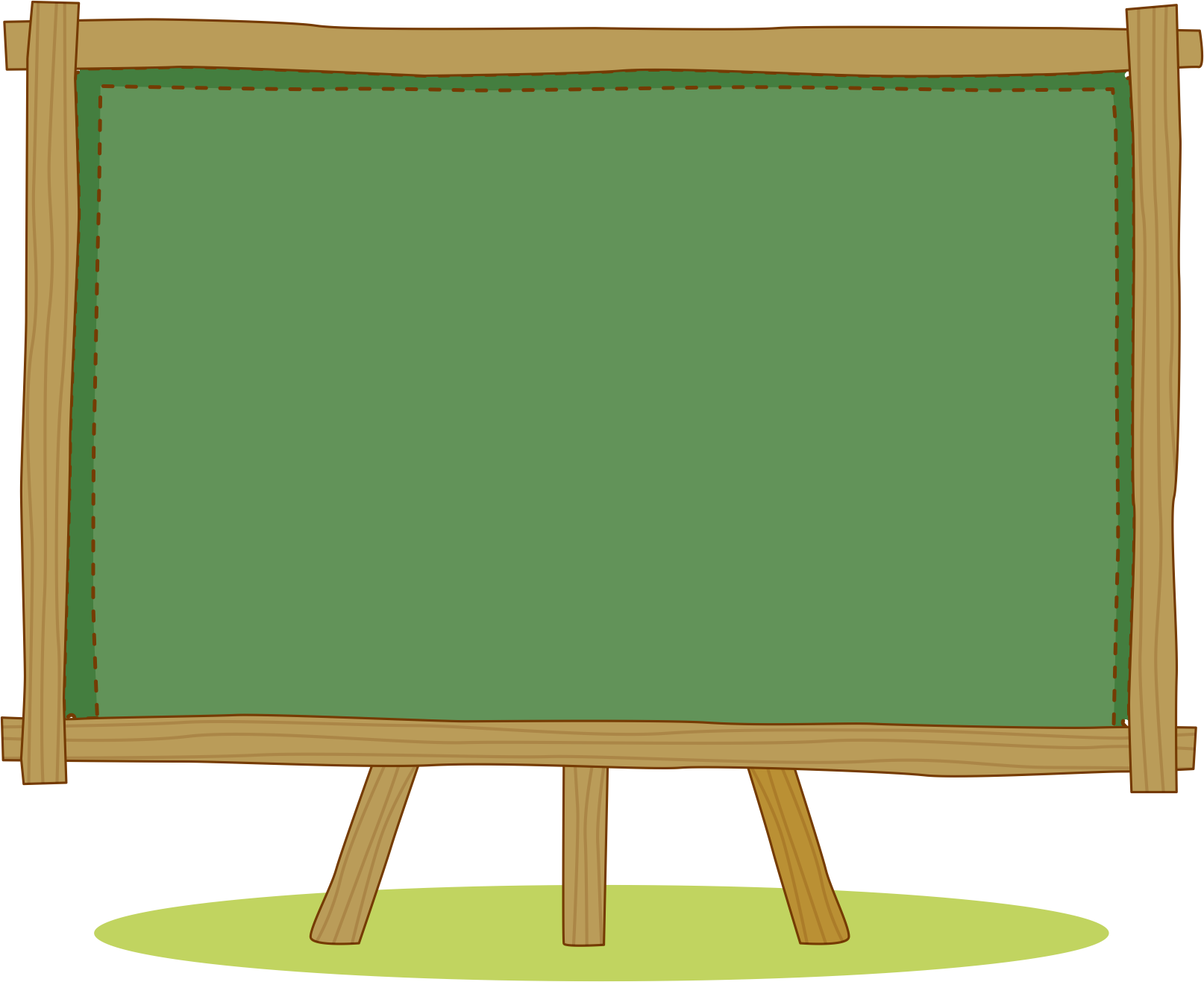 HÌNH THÀNH
 KIẾN THỨC
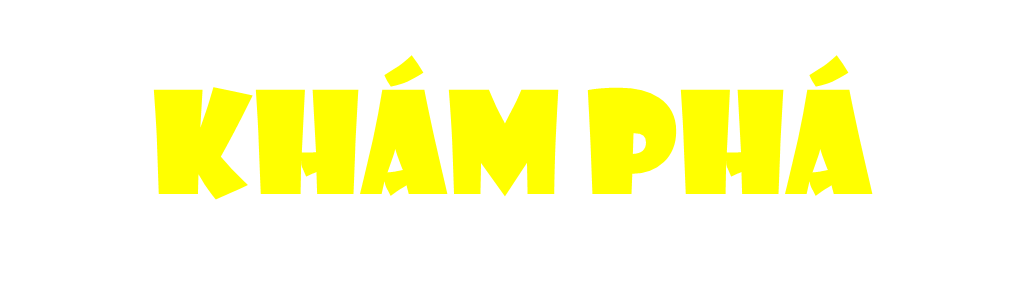 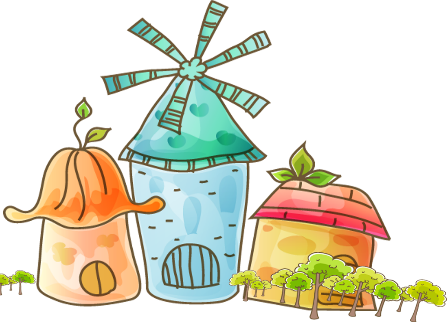 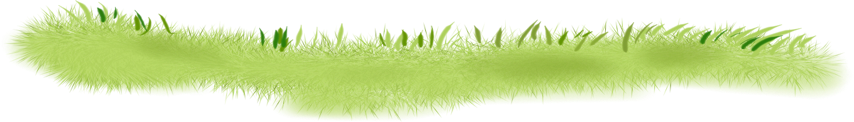 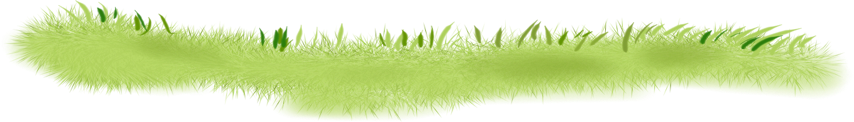 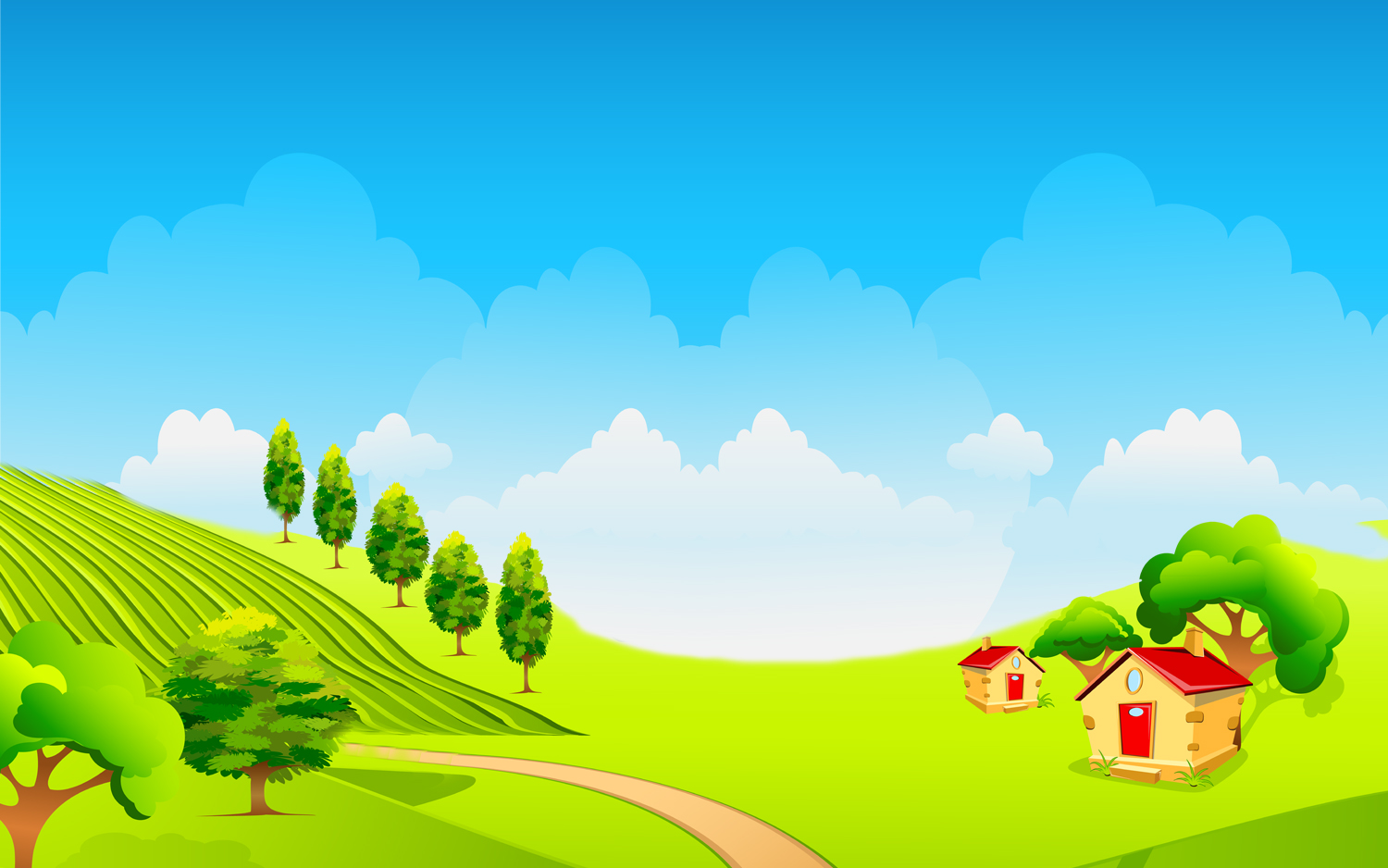 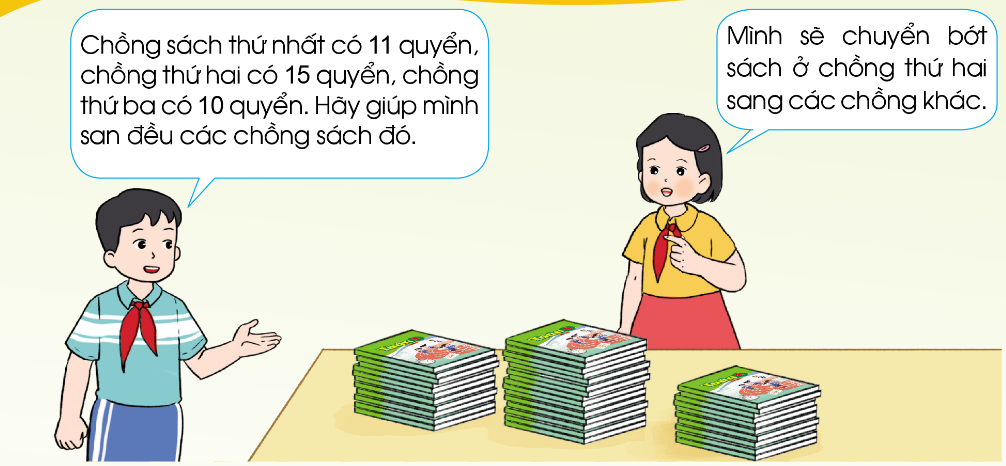 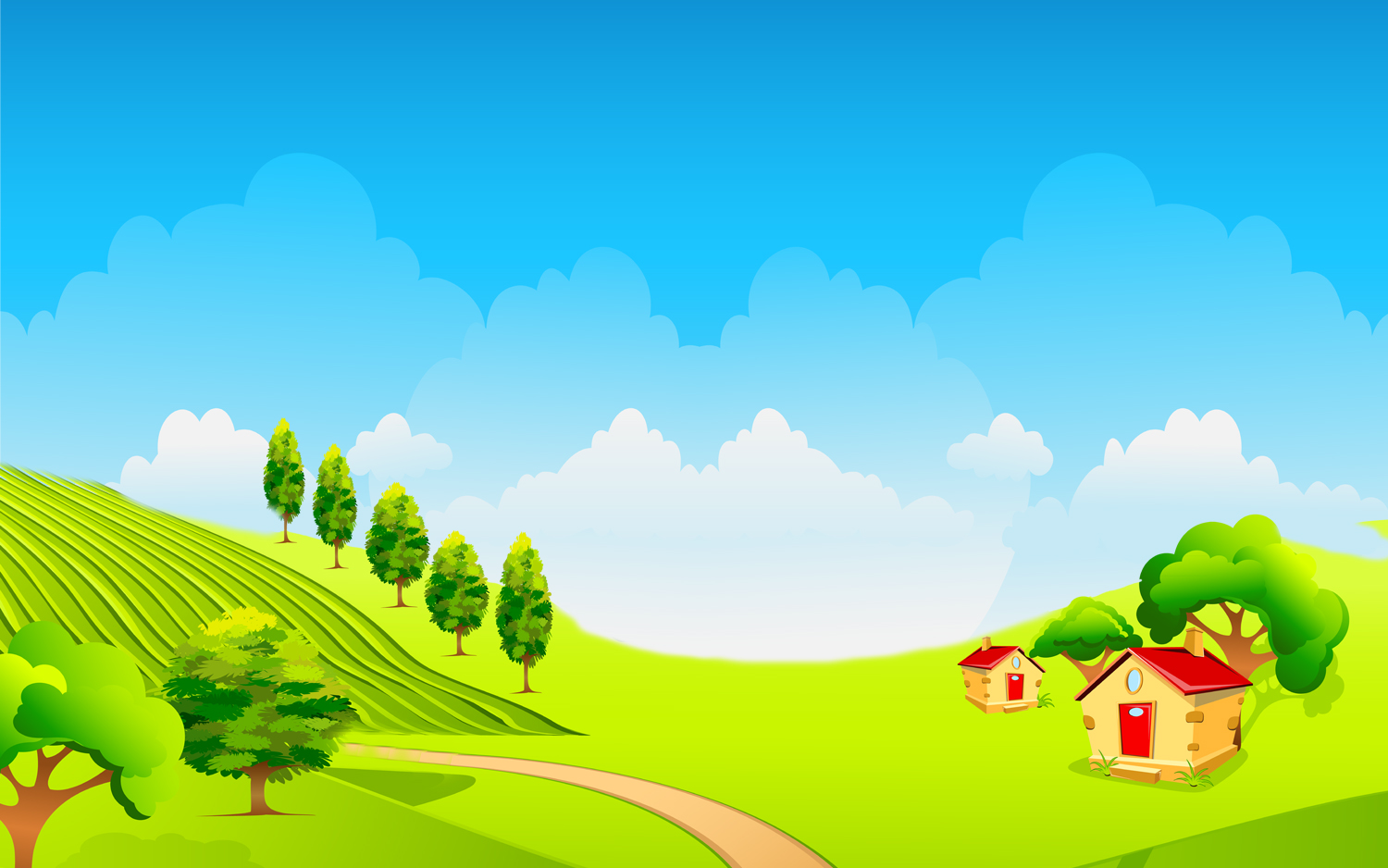 Muốn san sẻ các số sách bằng nhau, ta sẽ làm như thế nào?
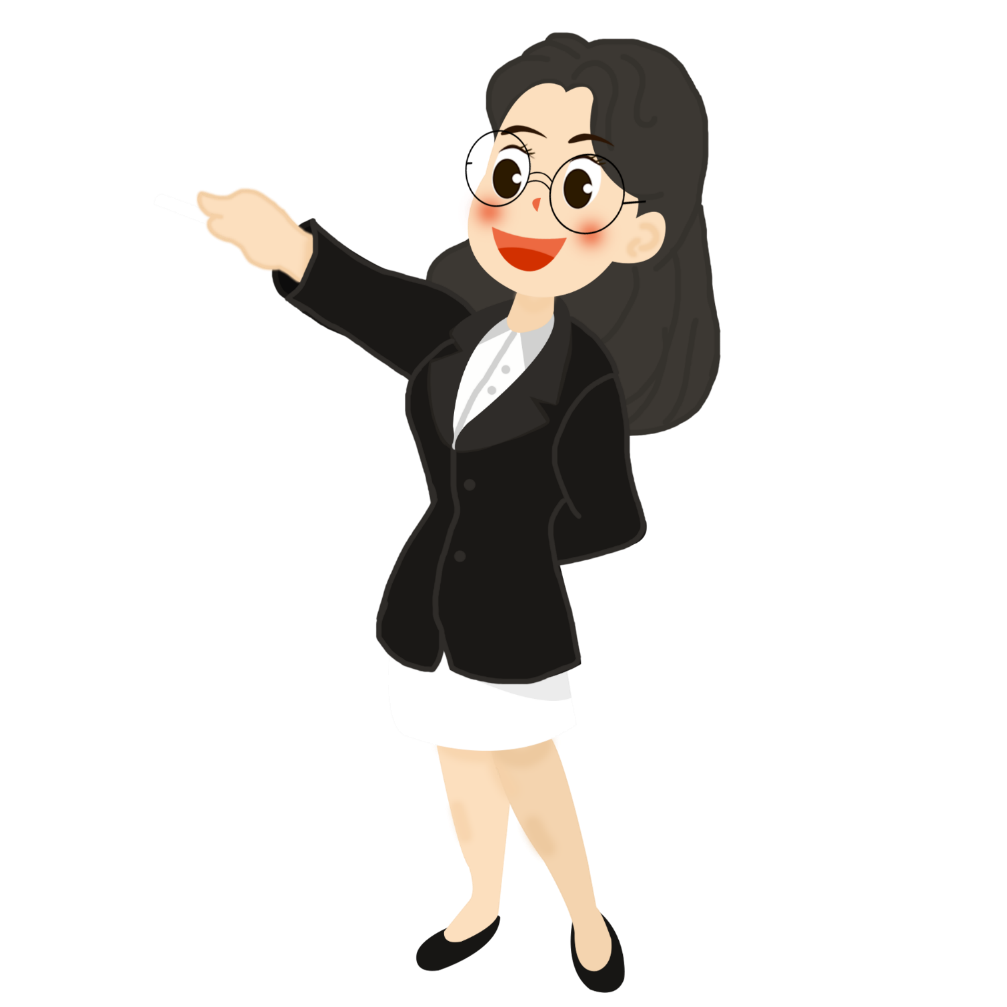 Muốn biết số sách san đều ở mỗi chồng ta có thể lấy tổng số sách chia 3
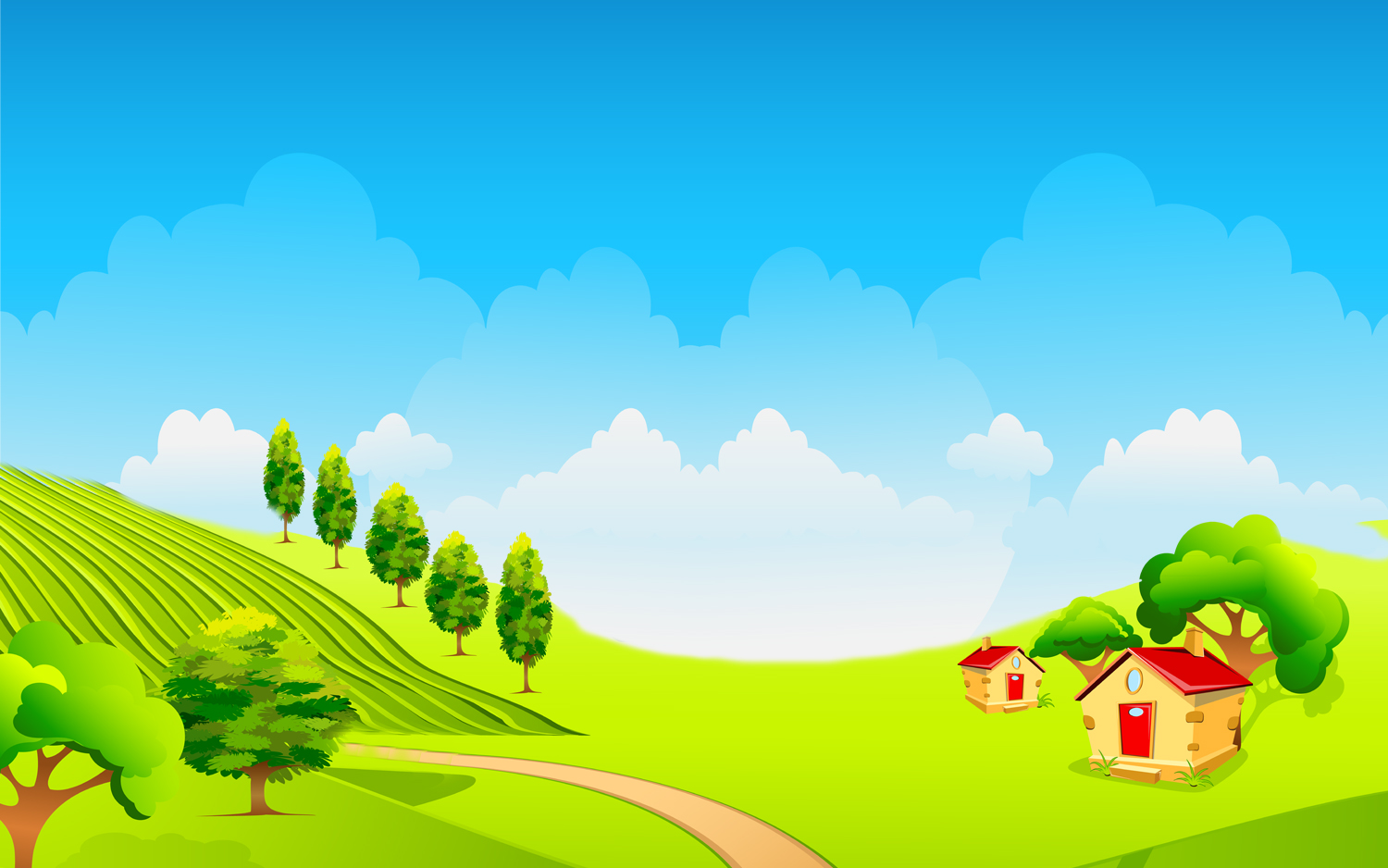 A. SỐ TRUNG BÌNH CỘNG
• Lấy tổng số sách chia cho 3 được số sách san đều vào mỗi chồng:
(11 + 15 + 10) : 3 = 12 (quyển)
• Ta gọi 12 là số trung bình cộng của ba số 11, 15 và 10.
Ta nói: Trung bình mỗi chồng có 12 quyển sách.
Muốn tìm số trung bình cộng của nhiều số, ta tính tổng của các số đó, rồi lấy tổng tìm được chia cho số các số hạng.
[Speaker Notes: Thiết kế: Hương Thảo – Zalo 0972.115.126]
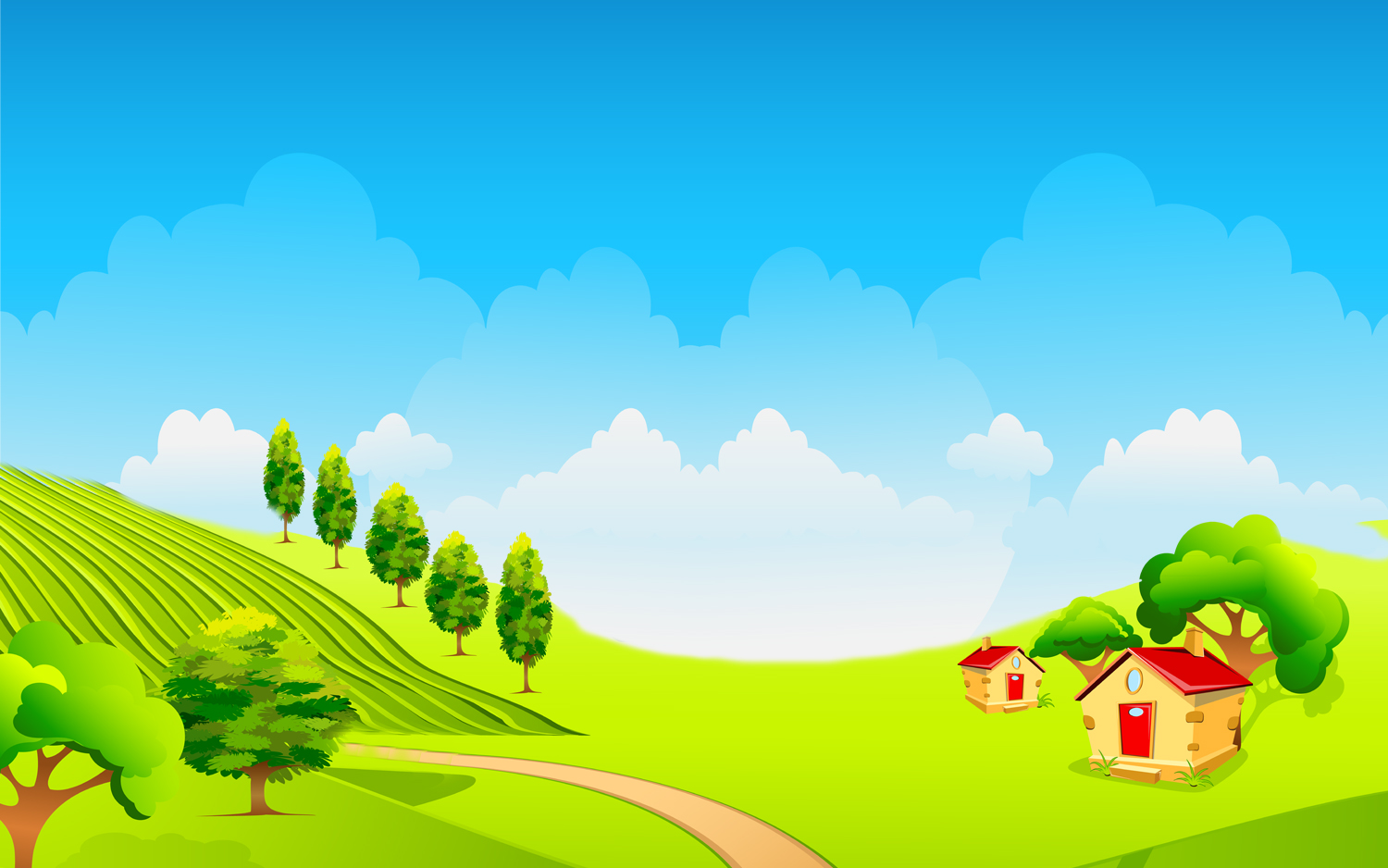 Ví dụ:
a) Số trung bình cộng của 46 và 24 là:
b) Số trung bình cộng của 10, 7 và 11 là:
(10 + 20 + 7 +11) : 4 = 12
(46 +24) : 2 = 35
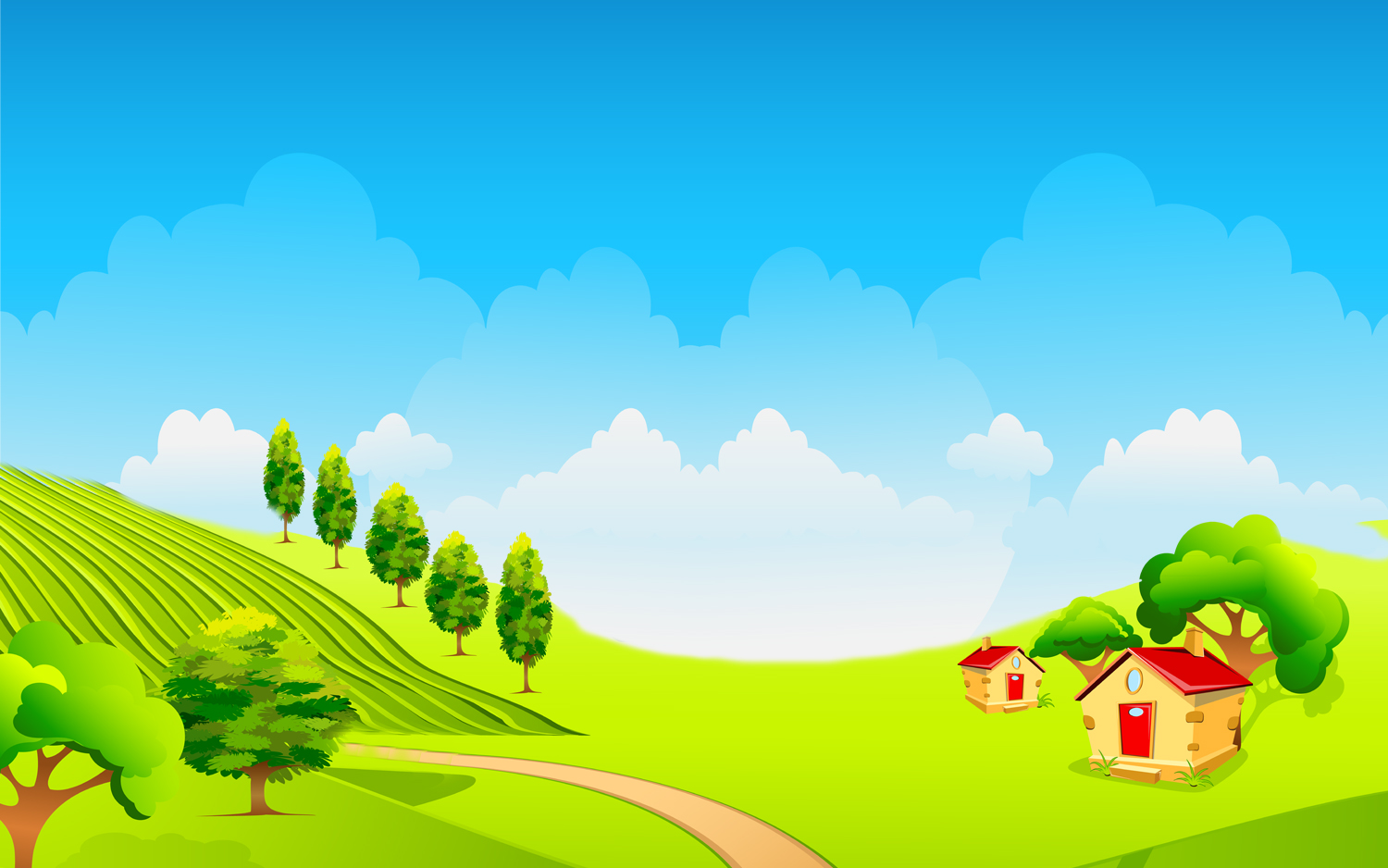 Em hãy rút ra cách tính số trung bình cộng của nhiều số?
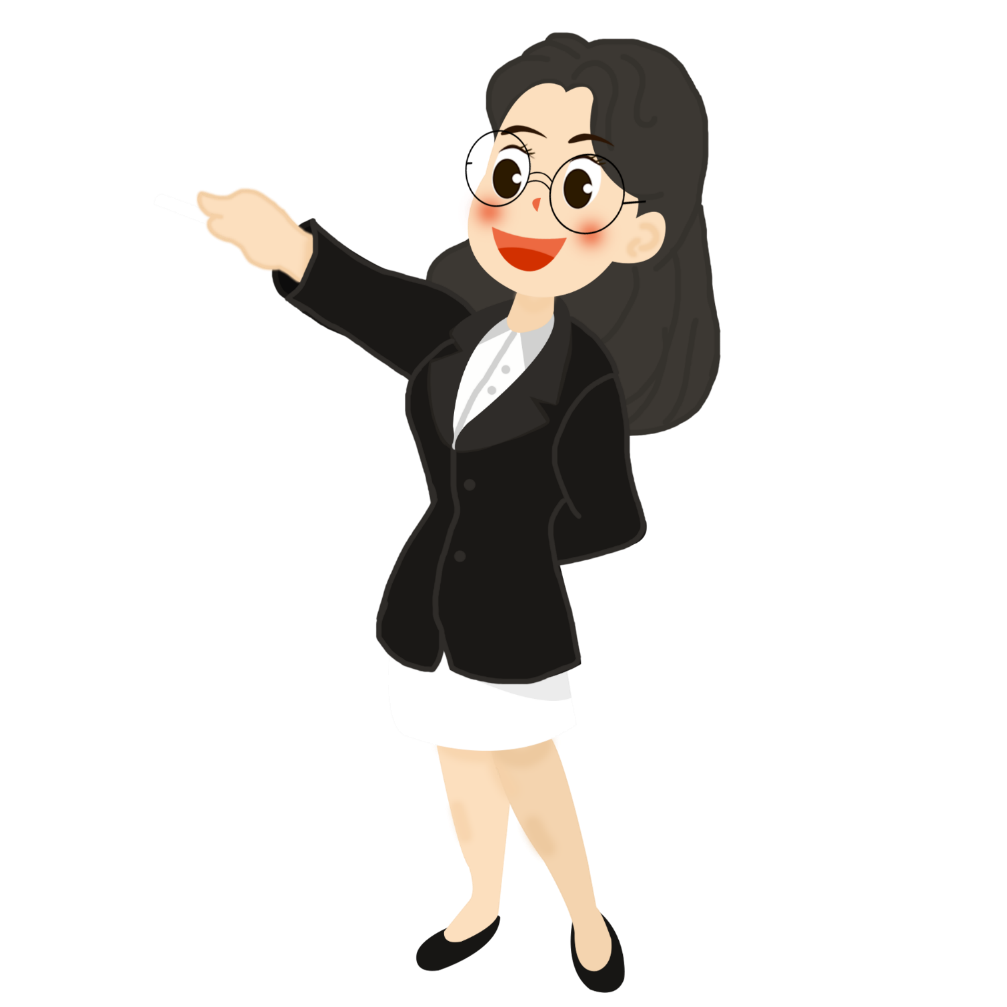 Muốn tìm số trung bình cộng của nhiều số, ta tính tổng của các số đó, rồi lấy tổng tìm được chia cho số các số hạng.
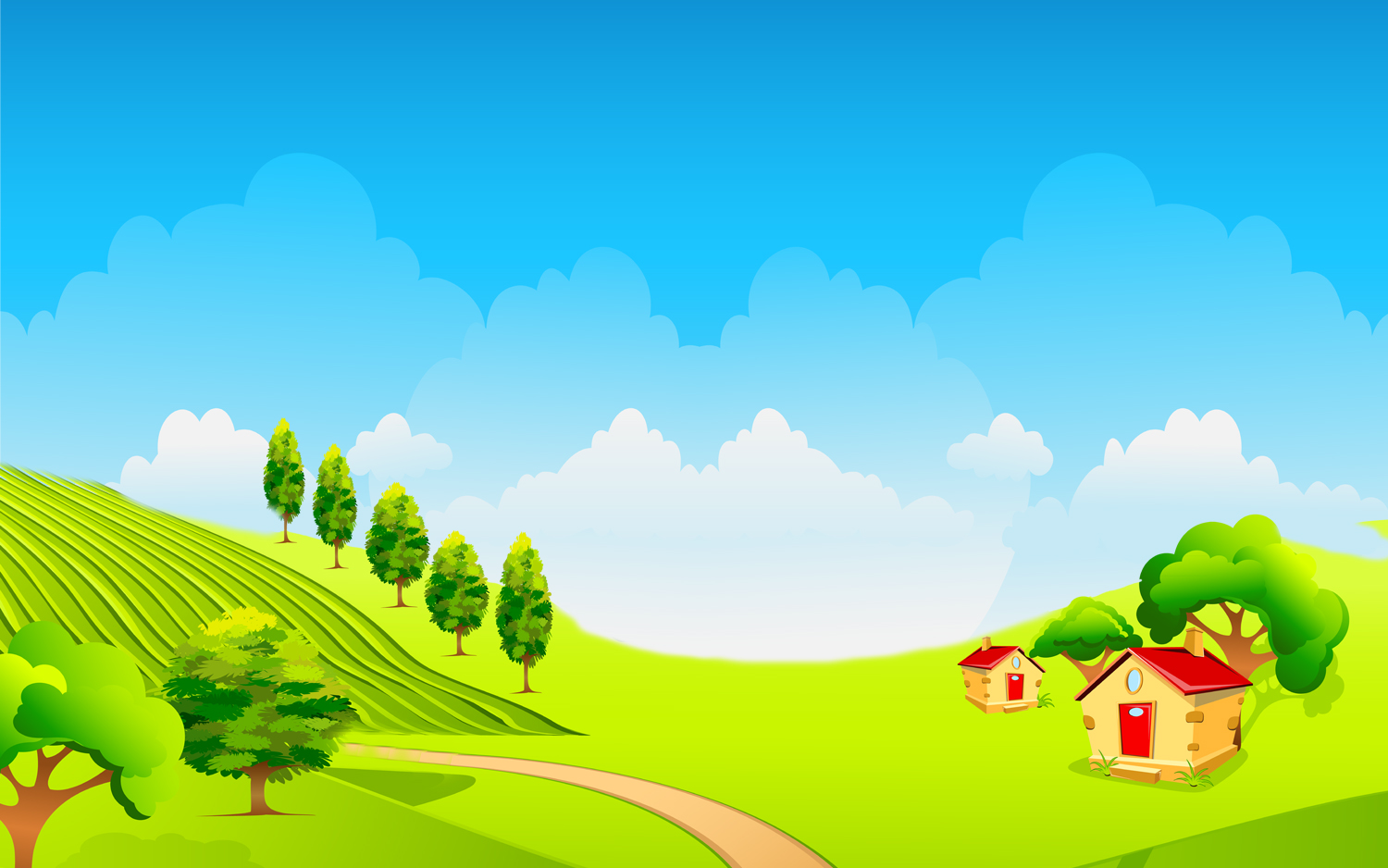 B. GIẢI BÀI TOÁN VỀ TÌM SỐ TRUNG BÌNH CỘNG
Bài toán: Ba bạn Hiền, Hoa và Thanh vào rừng hái nấm. Hiền hải được 14 cây nấm, Hoa hải được 16 cây nấm và Thanh hải được 12 cây nấm. Hỏi trung bình mỗi bạn hái được bao nhiêu cây nấm?
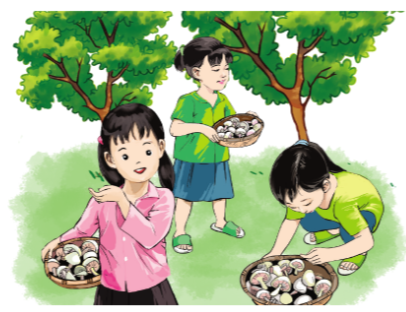 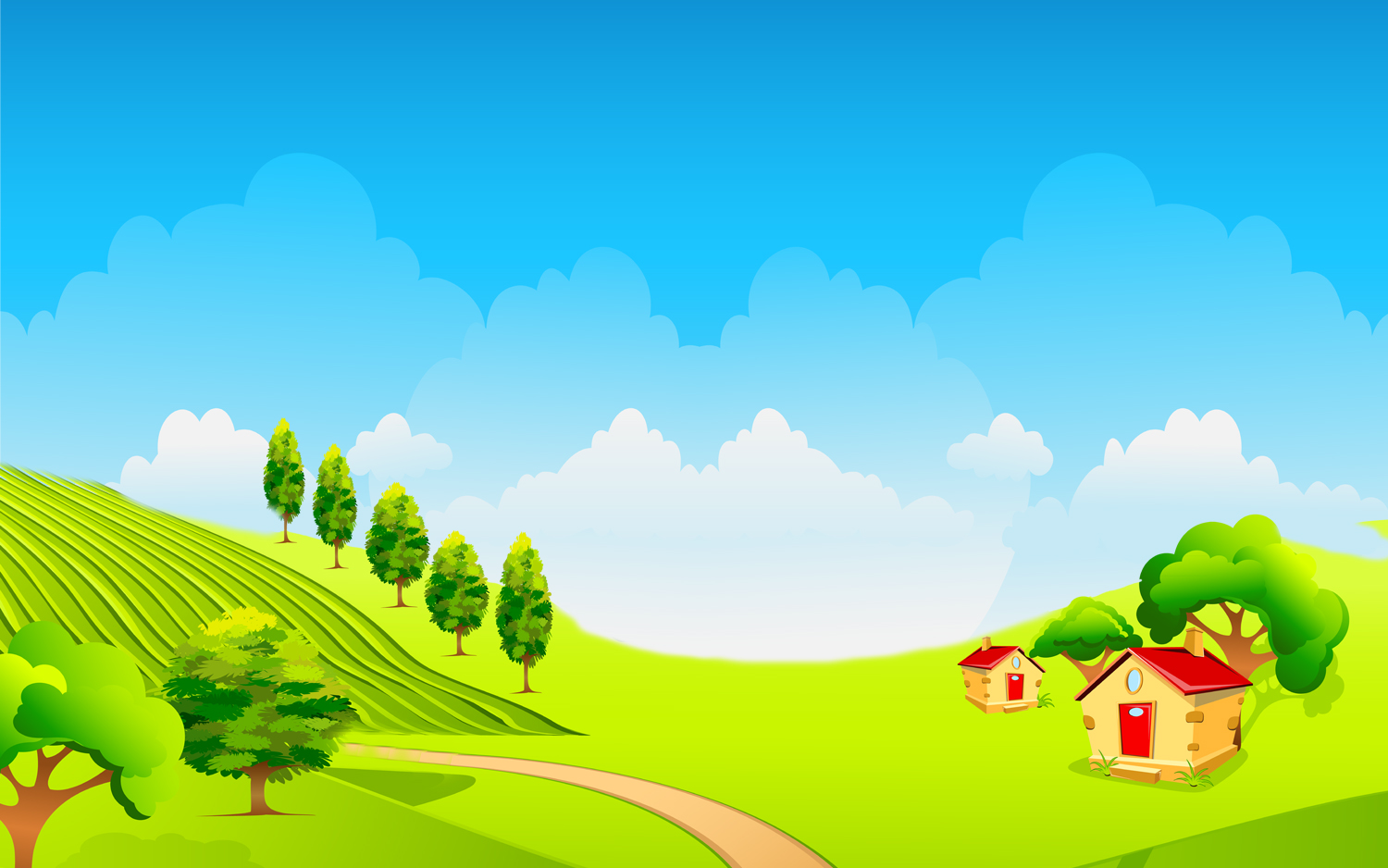 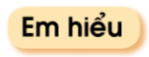 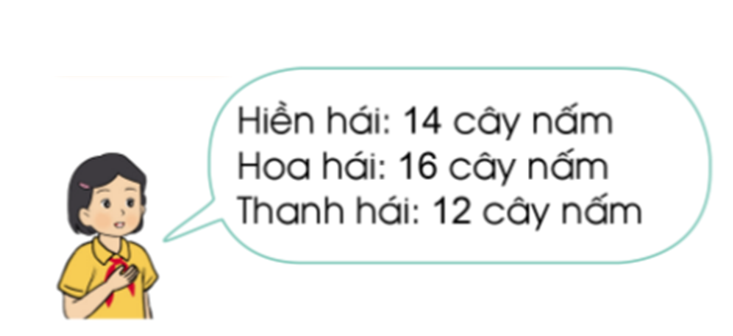 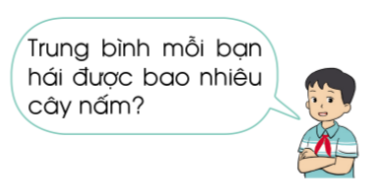 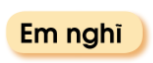 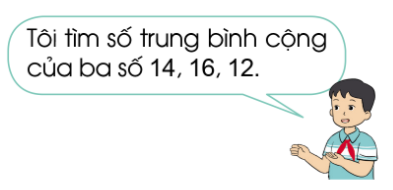 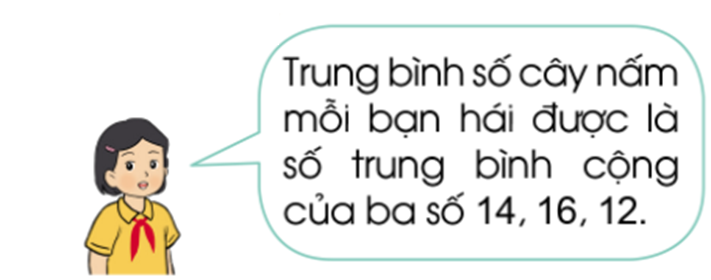 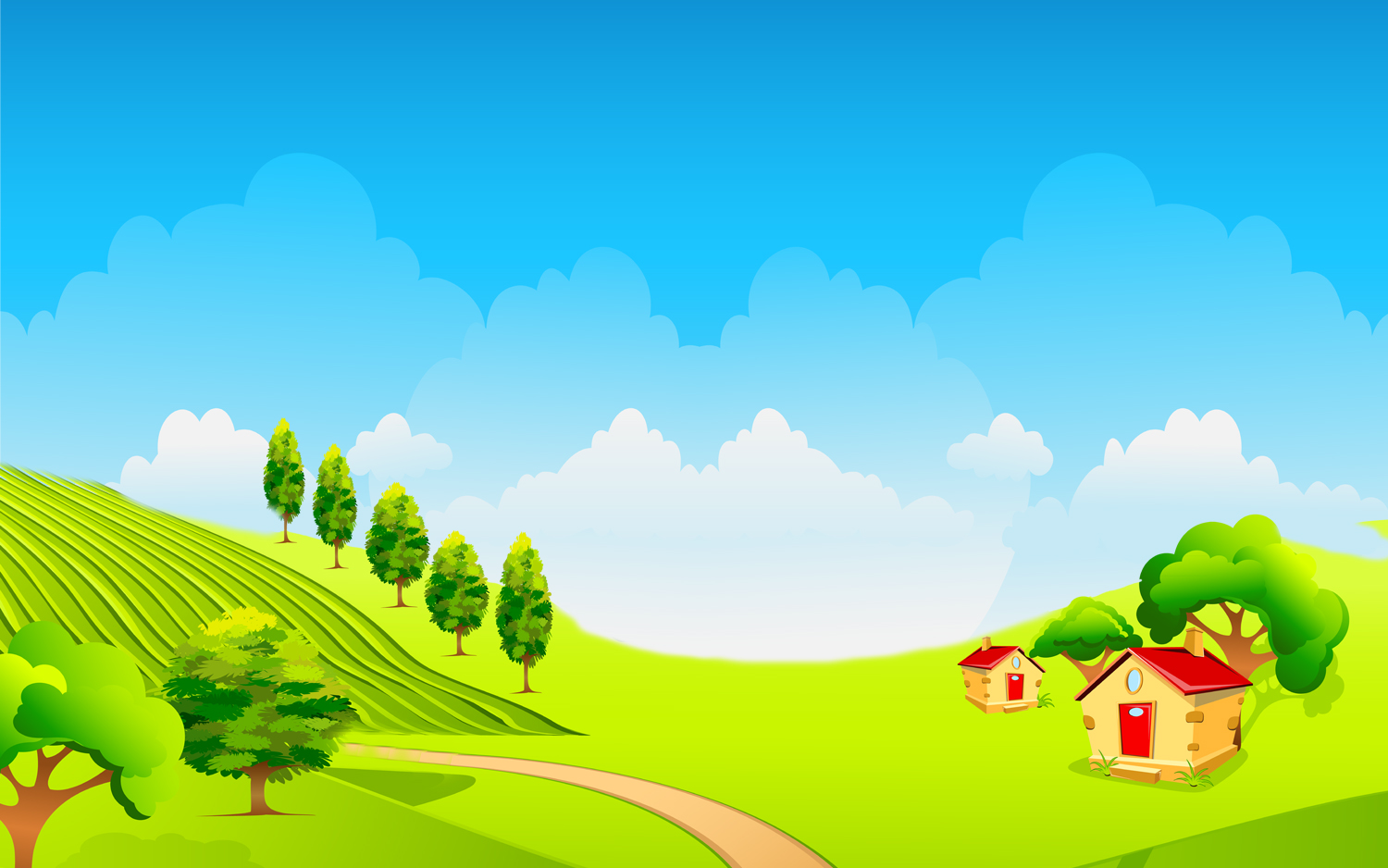 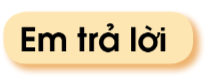 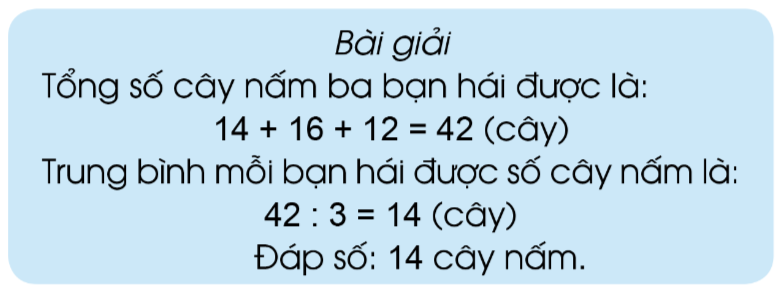 [Speaker Notes: Thiết kế: Hương Thảo – Zalo 0972.115.126]
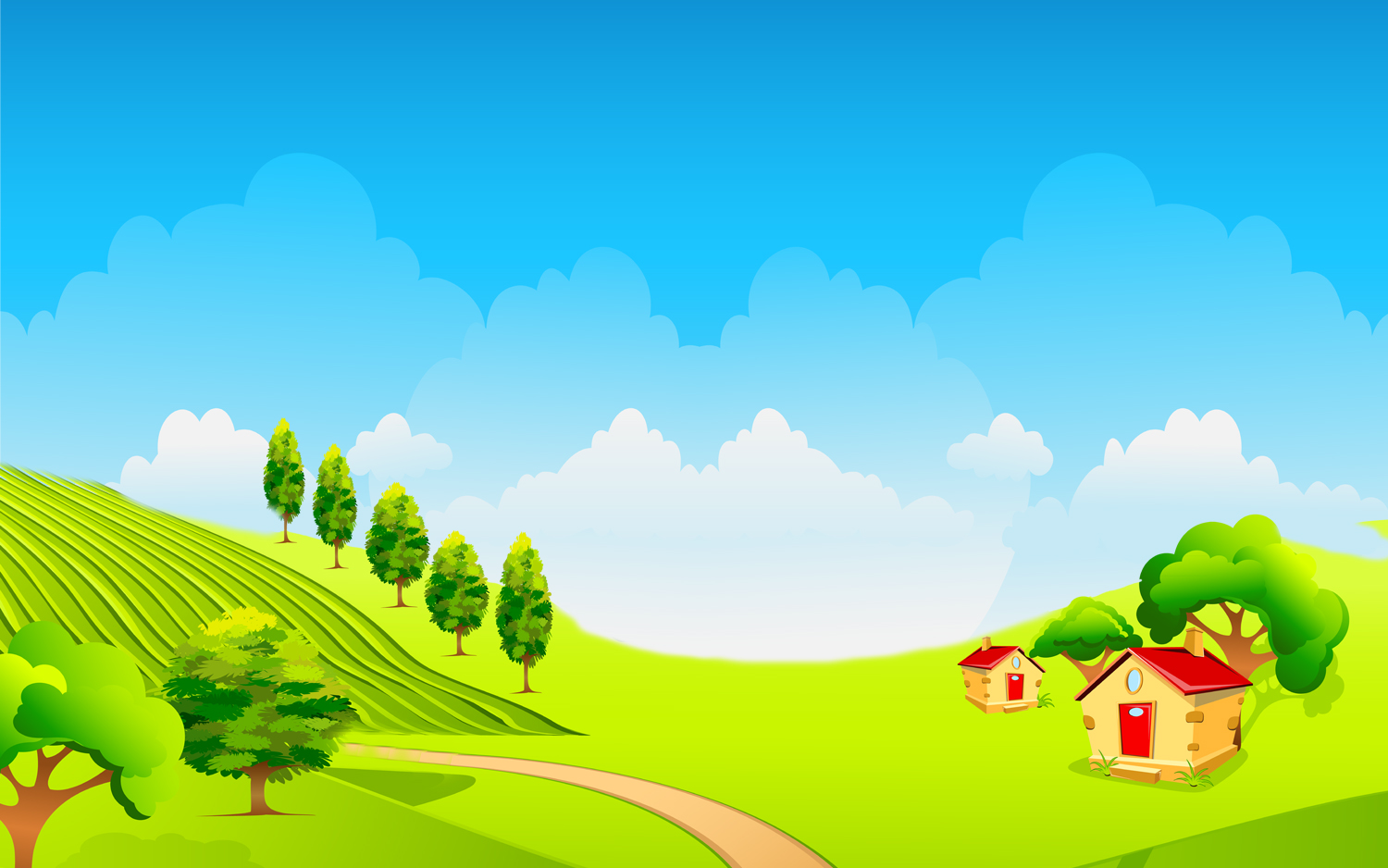 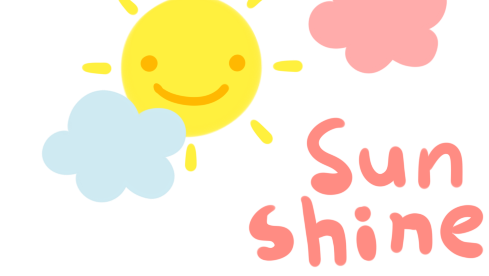 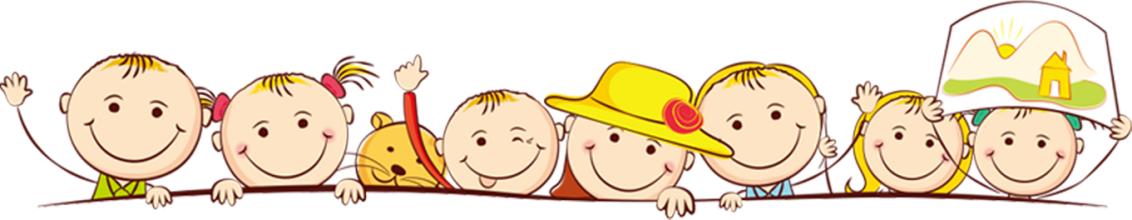 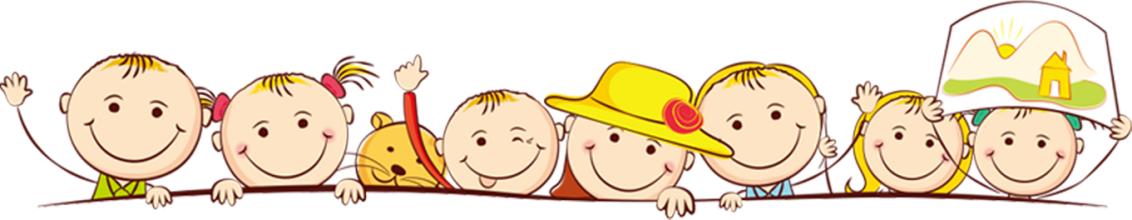 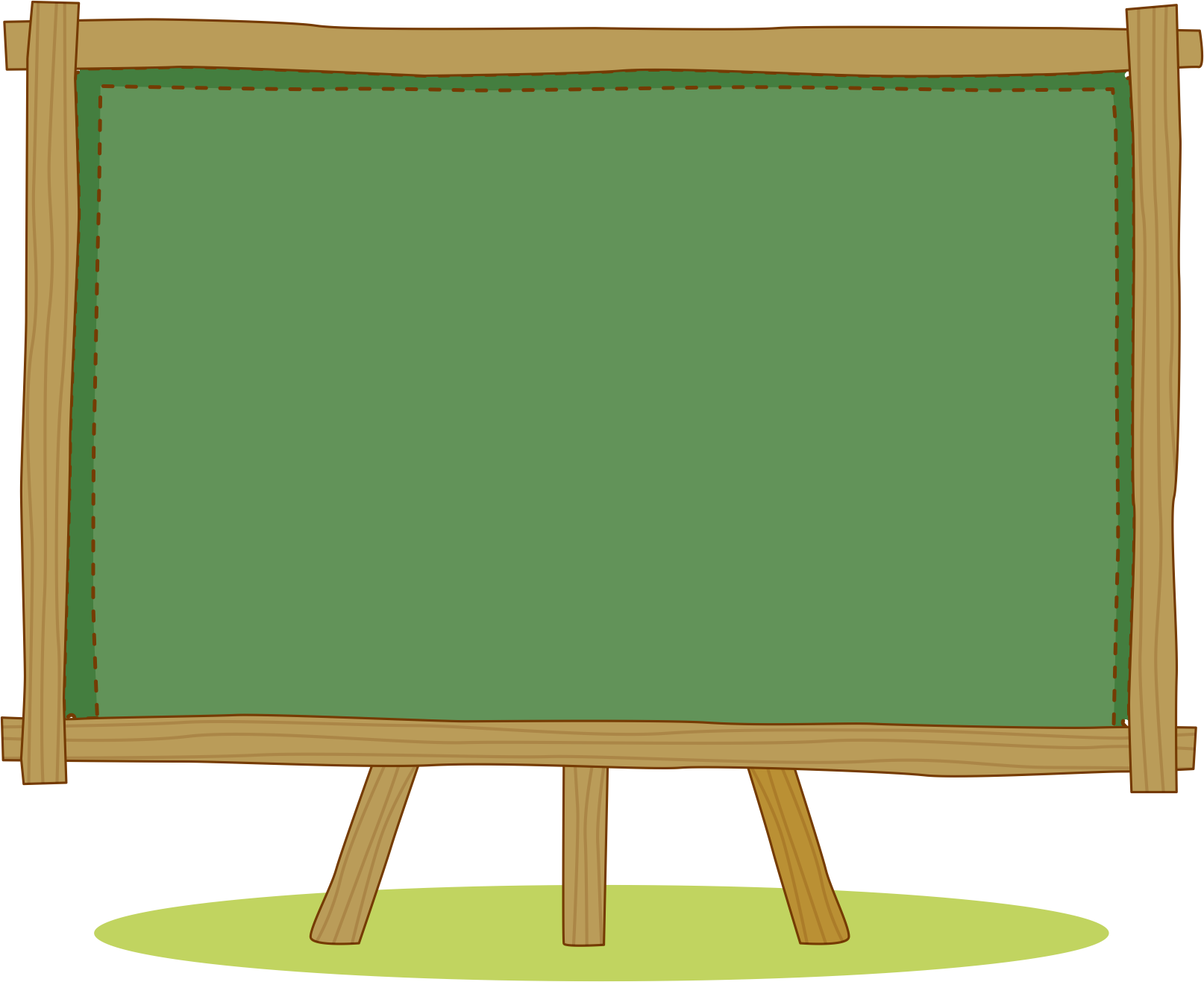 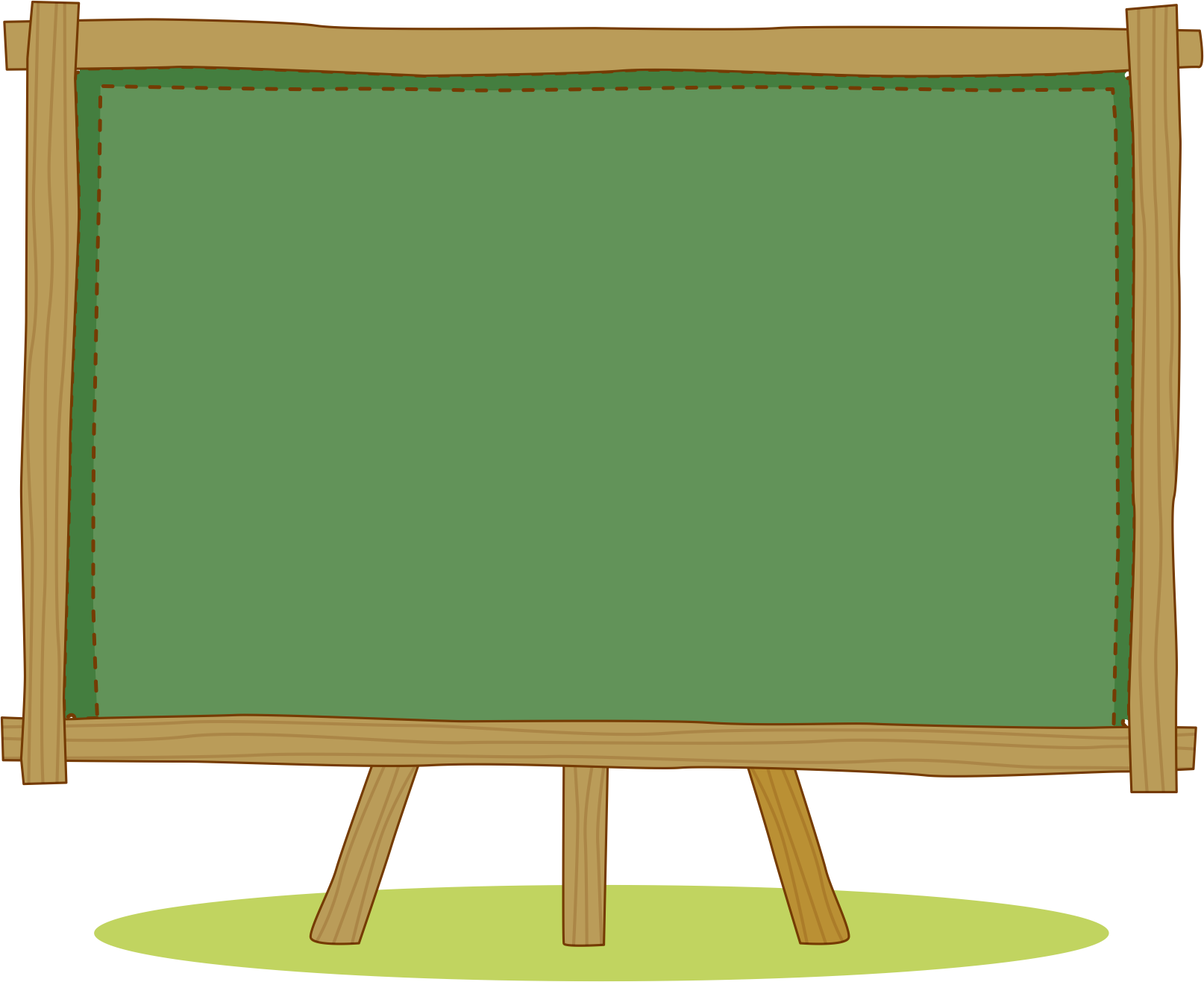 HÌNH THÀNH
 KIẾN THỨC
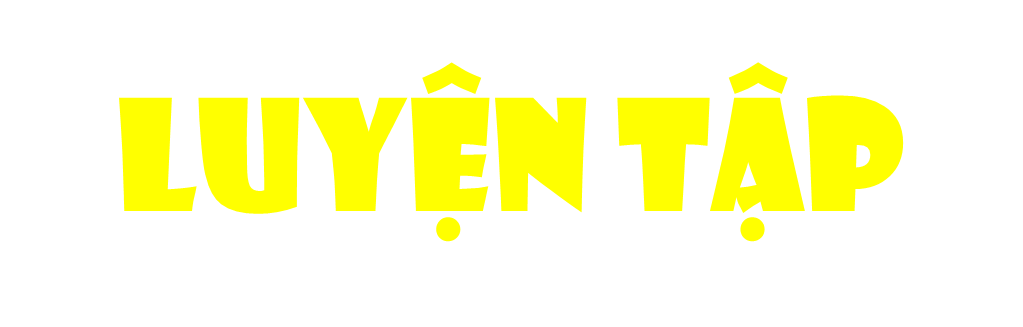 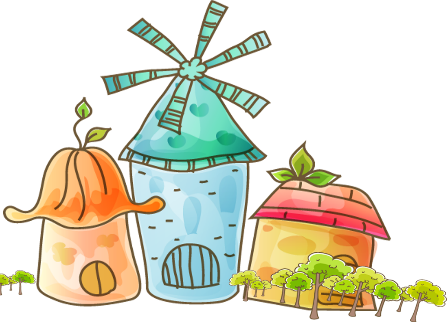 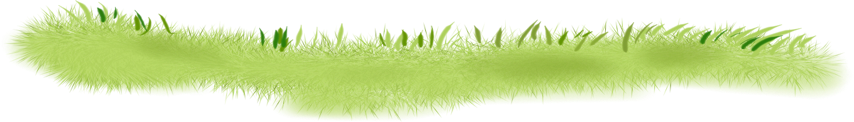 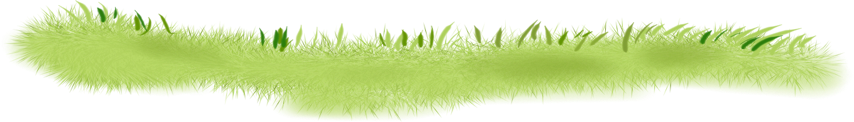 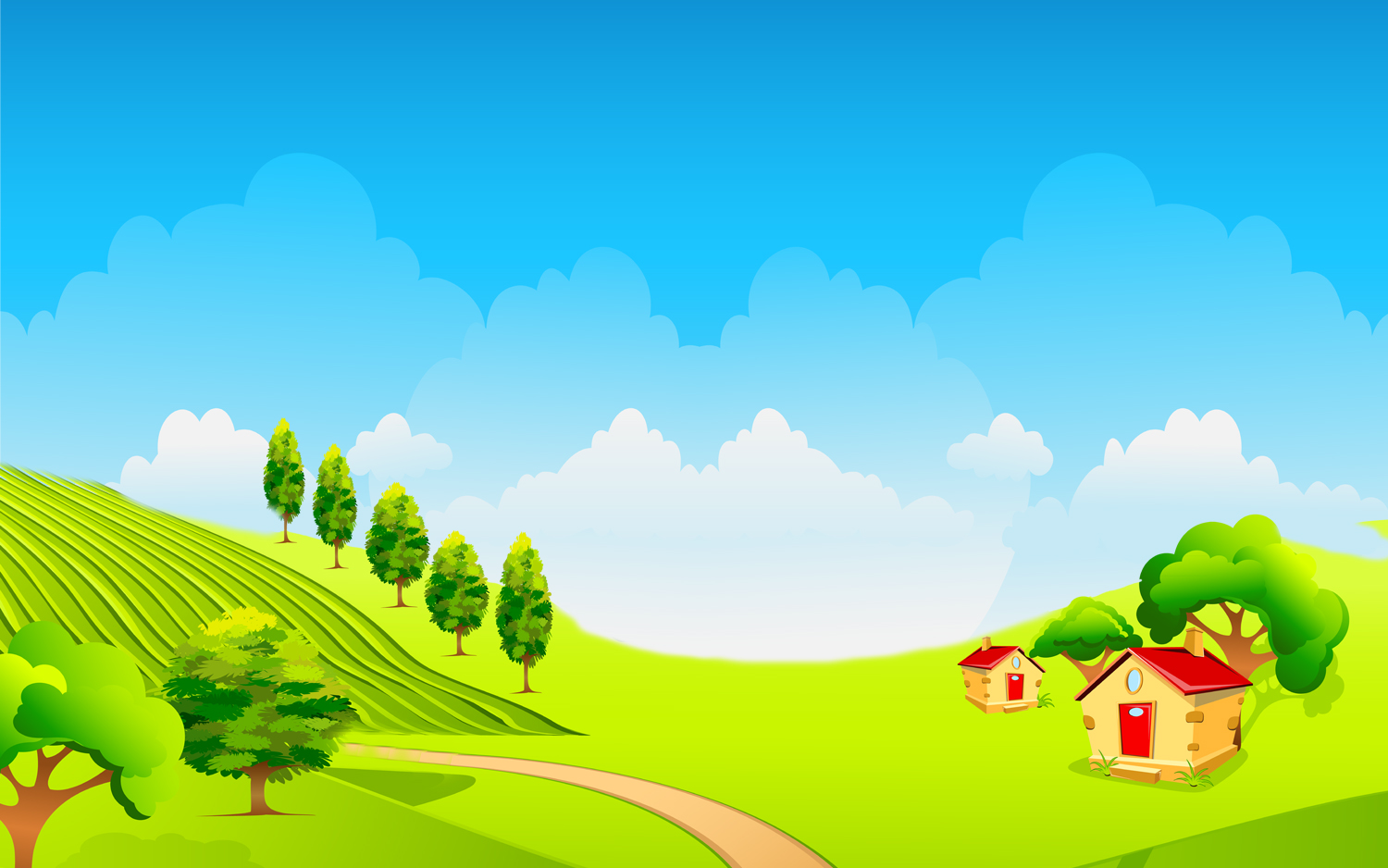 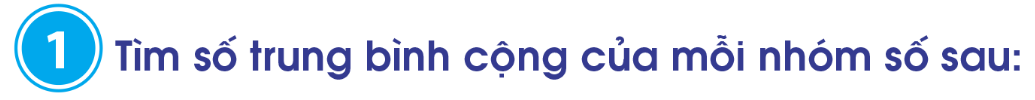 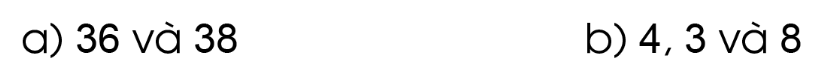 Số trung bình cộng của 36 và 38 là:
(36 + 38) : 2 = 37
Số trung bình cộng của 4, 3 và 8 là:
(4 + 3 + 8) : 3 = 5
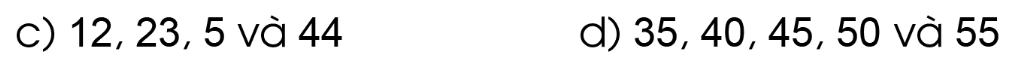 Số trung bình cộng của 12, 23, 5 và 44 là:
(12 + 23 + 5 + 44) : 4 = 21
Số trung bình cộng của 35, 40, 45, 50 và 55 là:
(35 + 40 + 45 + 50 + 55) : 5 = 45
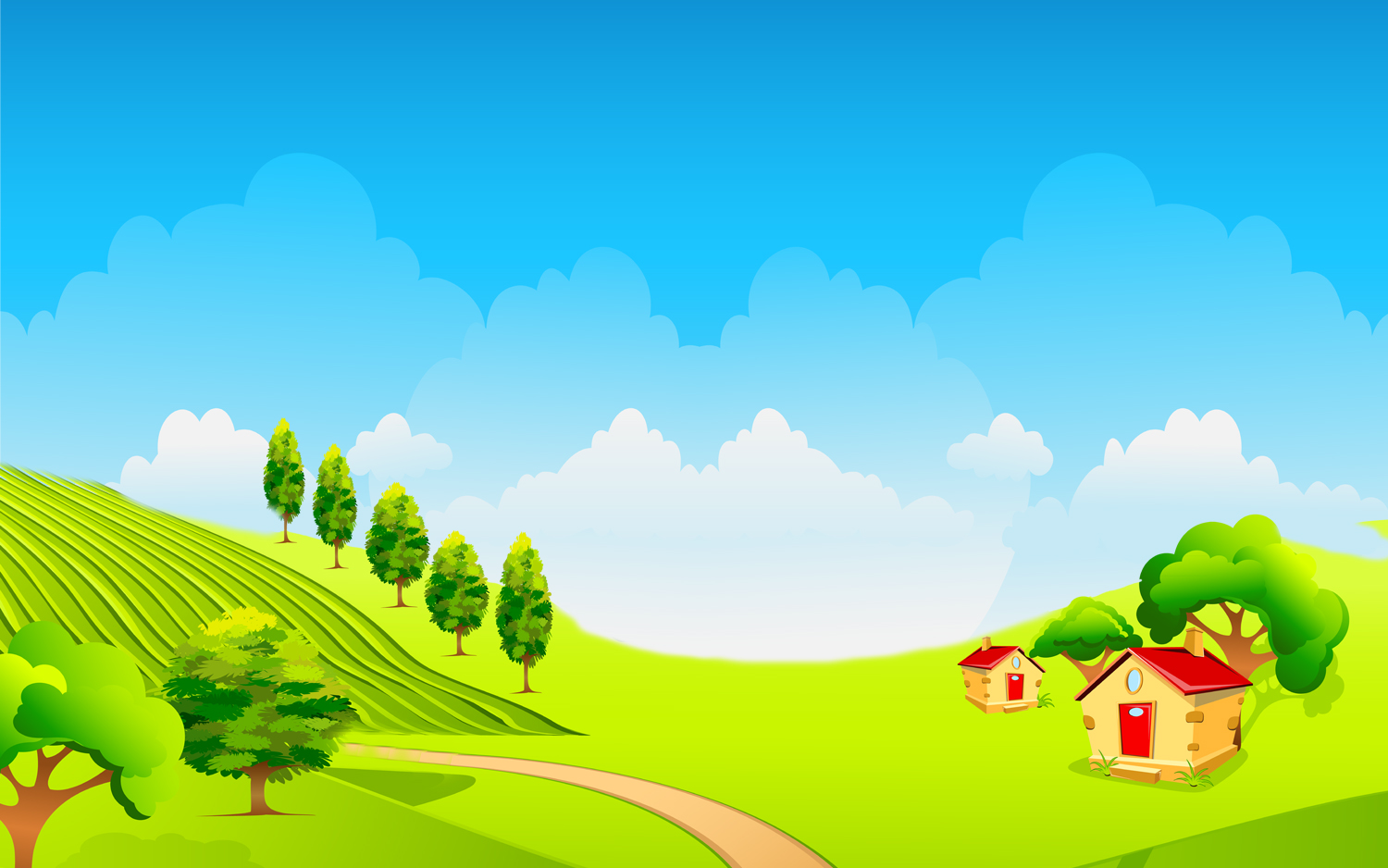 Mai cân nặng 36 kg, Hưng cân nặng 37 kg, Lan cân nặng 33 kg, Duy cân nặng 38 kg. Hỏi trung bình mỗi bạn cân nặng bao nhiêu ki-lô-gam?
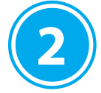 Tóm tắt:
Mai: 36 kg
Hưng: 37 kg
Lan: 33 kg
Duy: 38 kg
Trung bình: ... ? kg
Bài giải:
Tống số cân nặng của 4 bạn là:
36 + 37 + 33 + 38 = 144 (kg)
Trung bình cân nặng mỗi bạn là:
144 : 4 = 36 (kg)
Đáp số: 36 kg
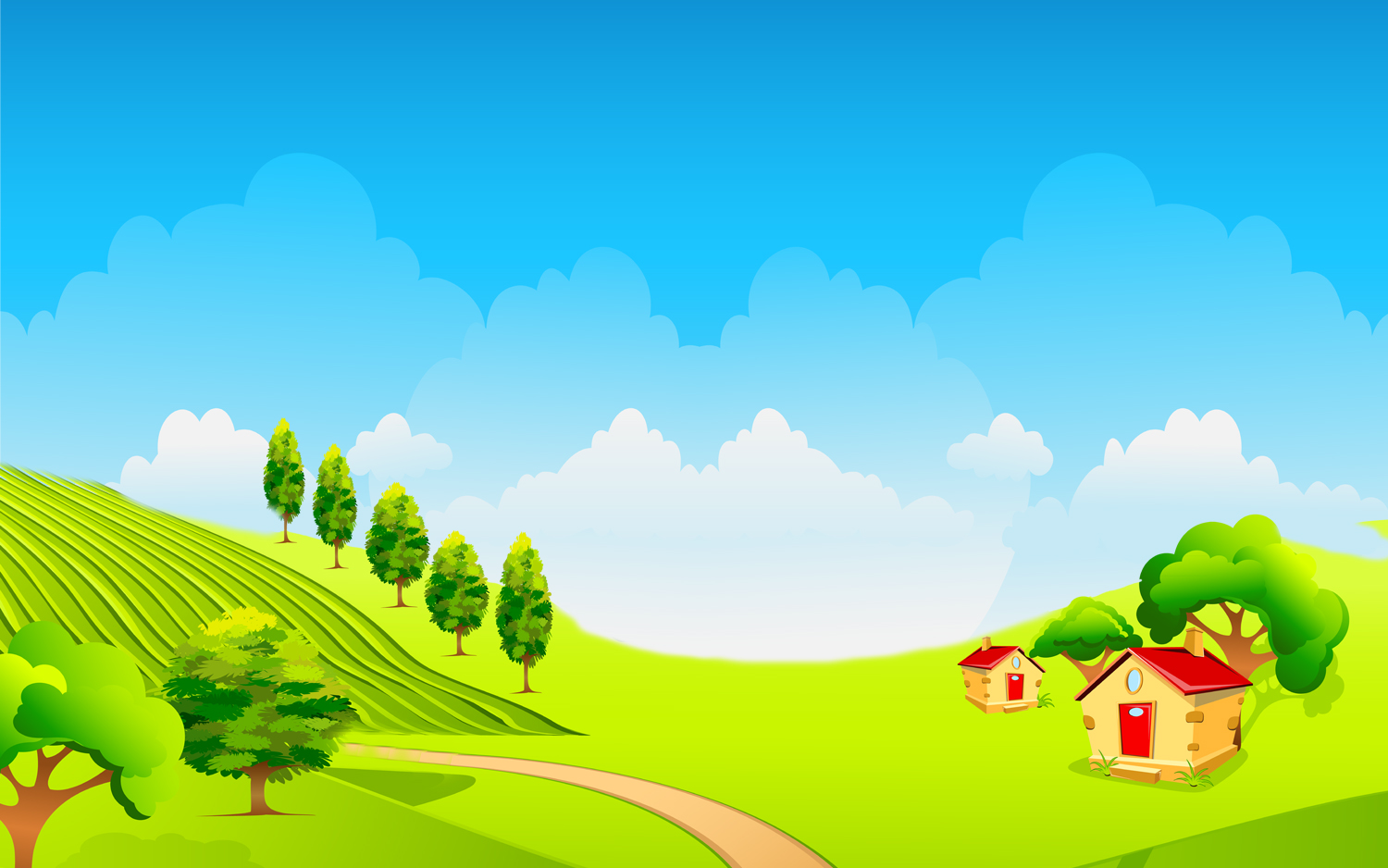 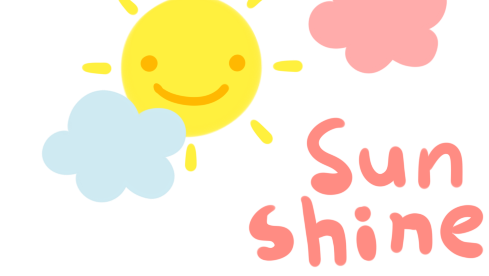 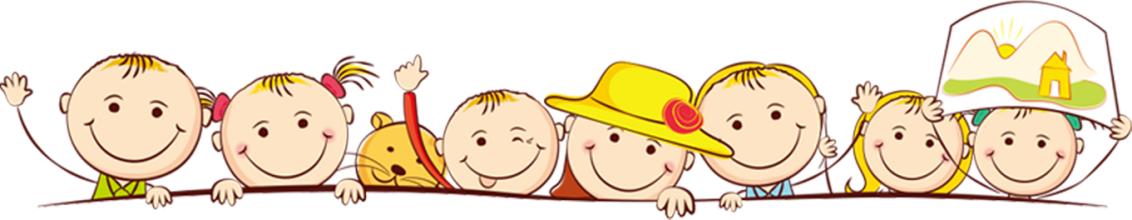 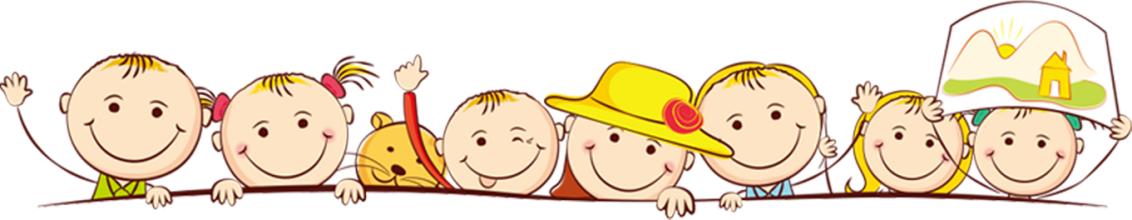 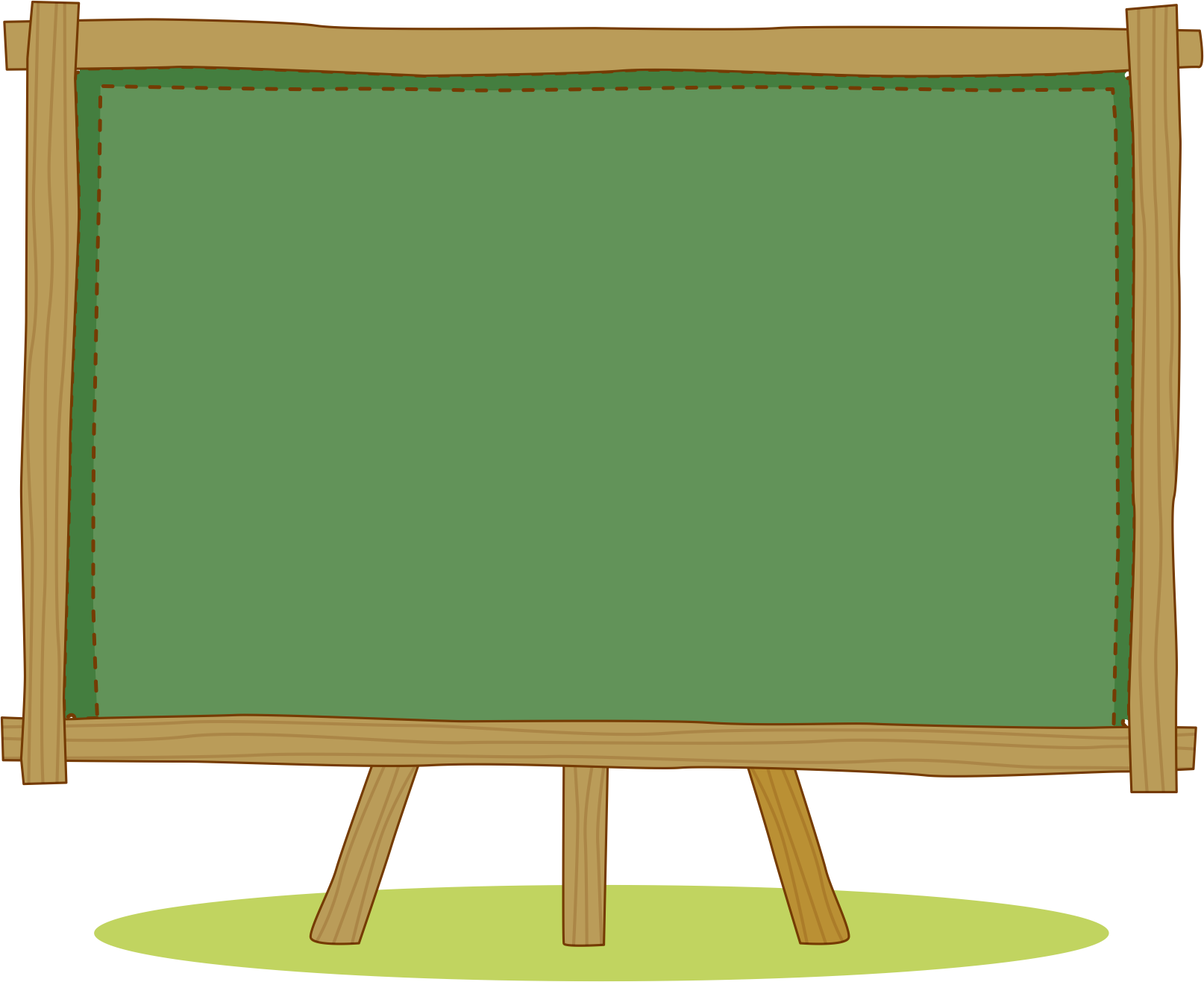 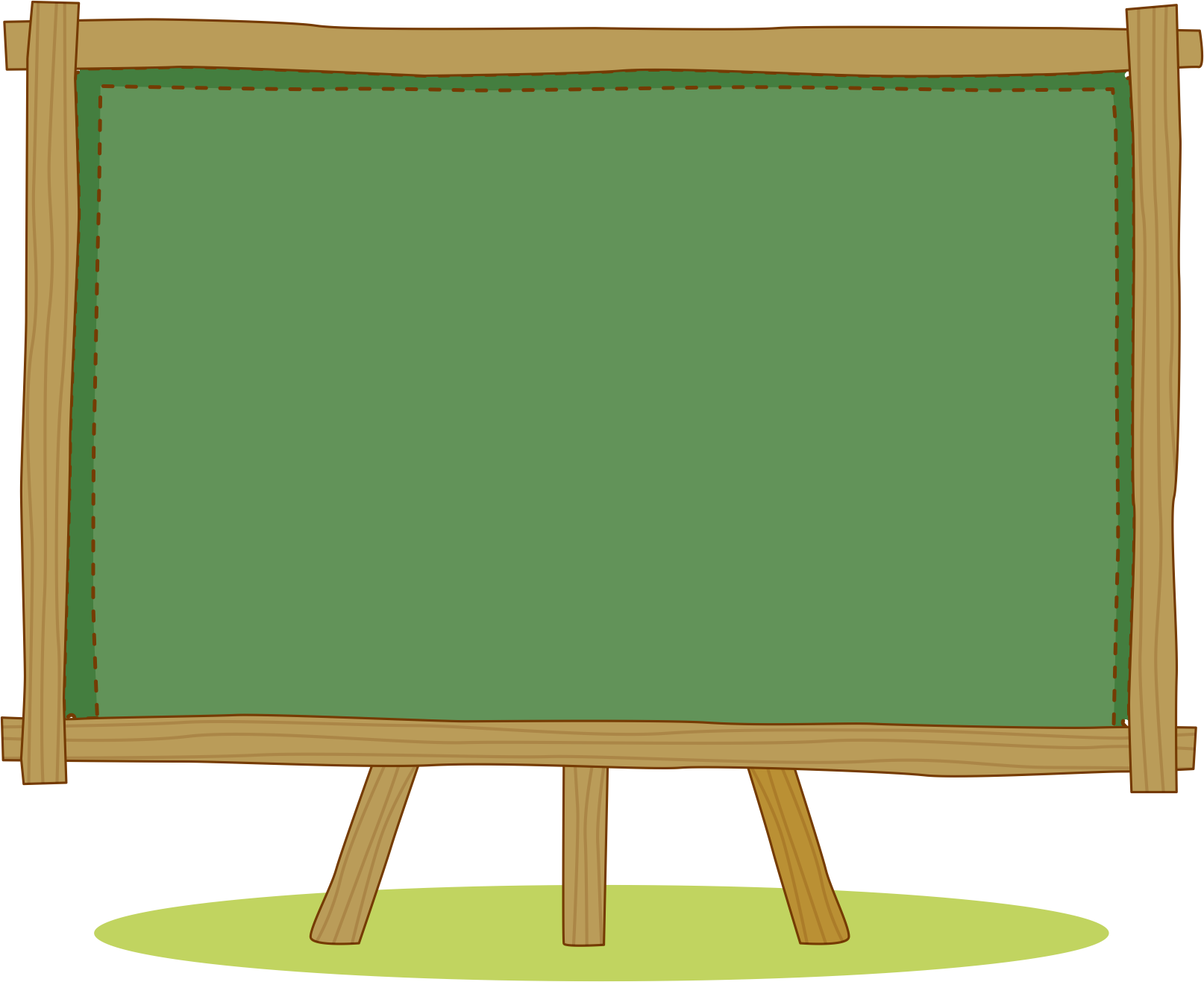 HÌNH THÀNH
 KIẾN THỨC
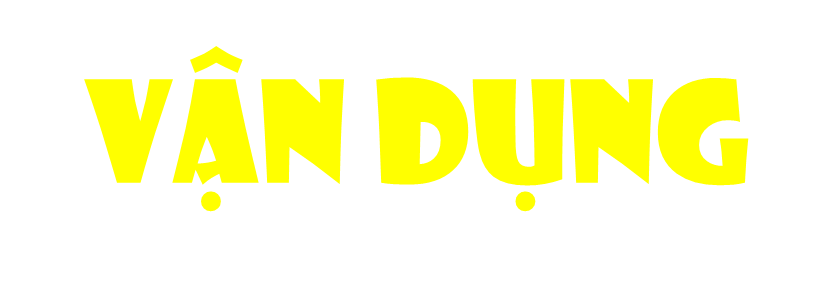 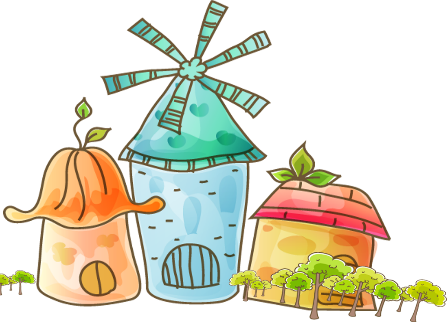 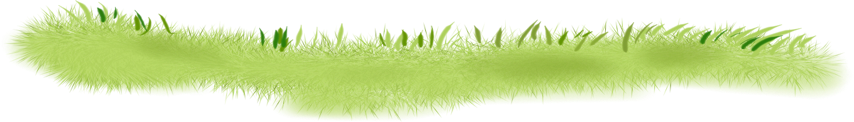 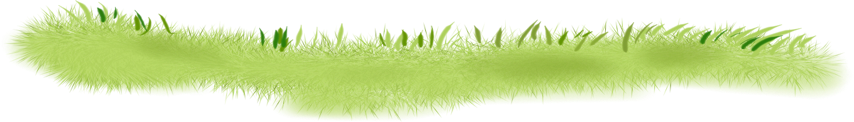 [Speaker Notes: Thiết kế: Hương Thảo – Zalo 0972.115.126]
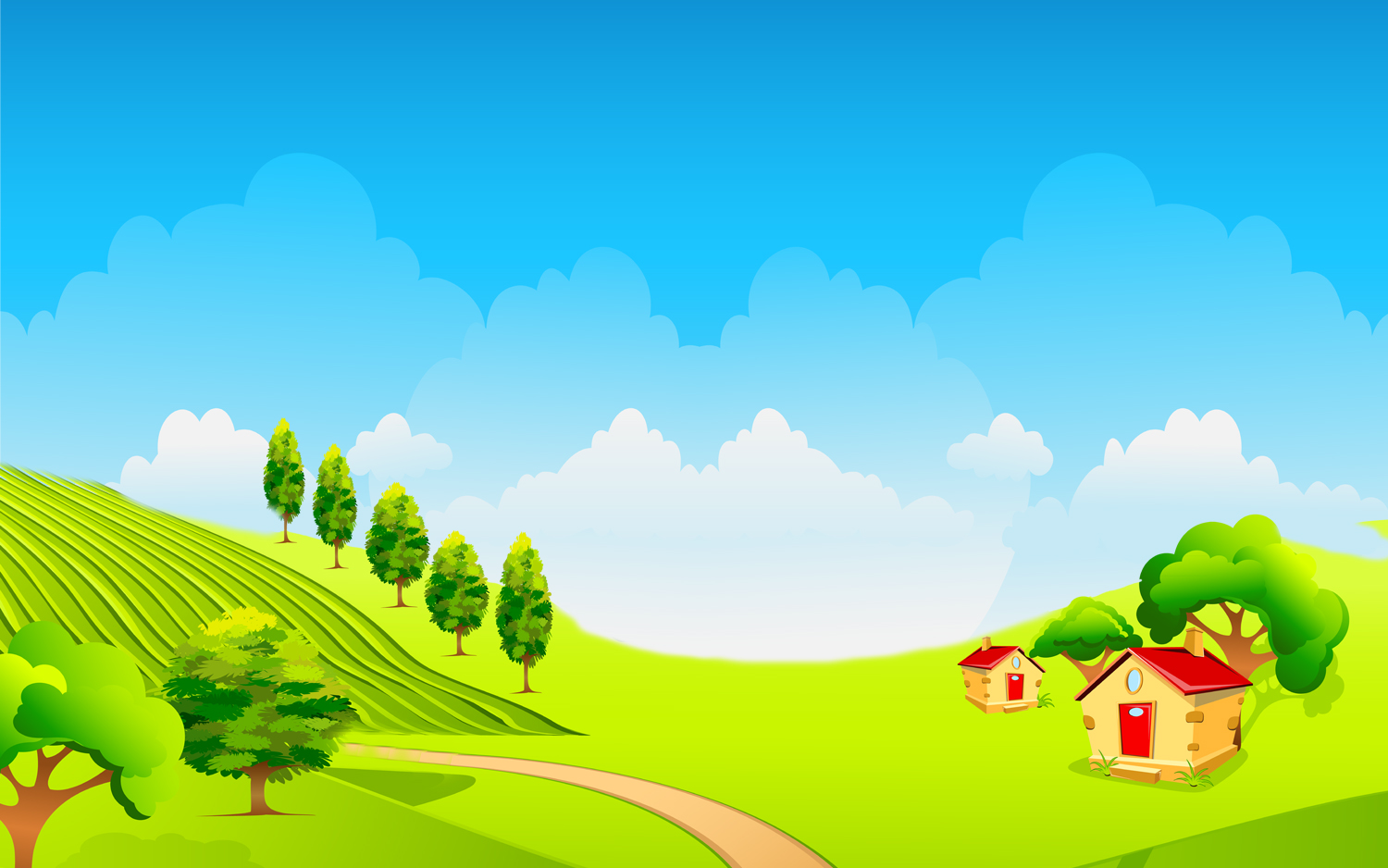 Lựa chọn số lượng các bạn từ 1 đến 5 em, sau đó tính số trung bình cộng chiều cao của các bạn trong lớp mình.
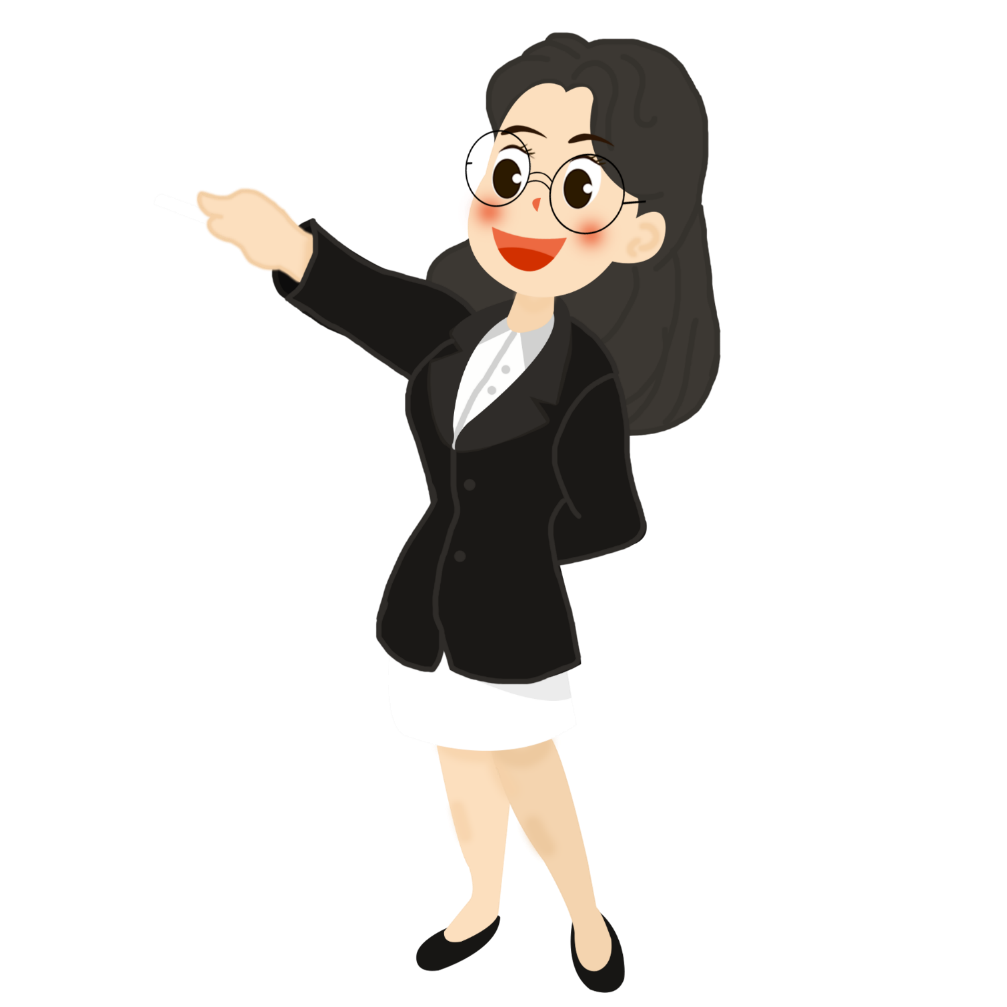 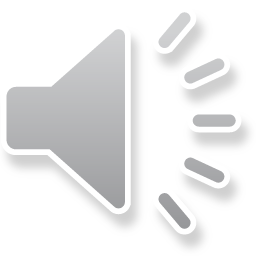 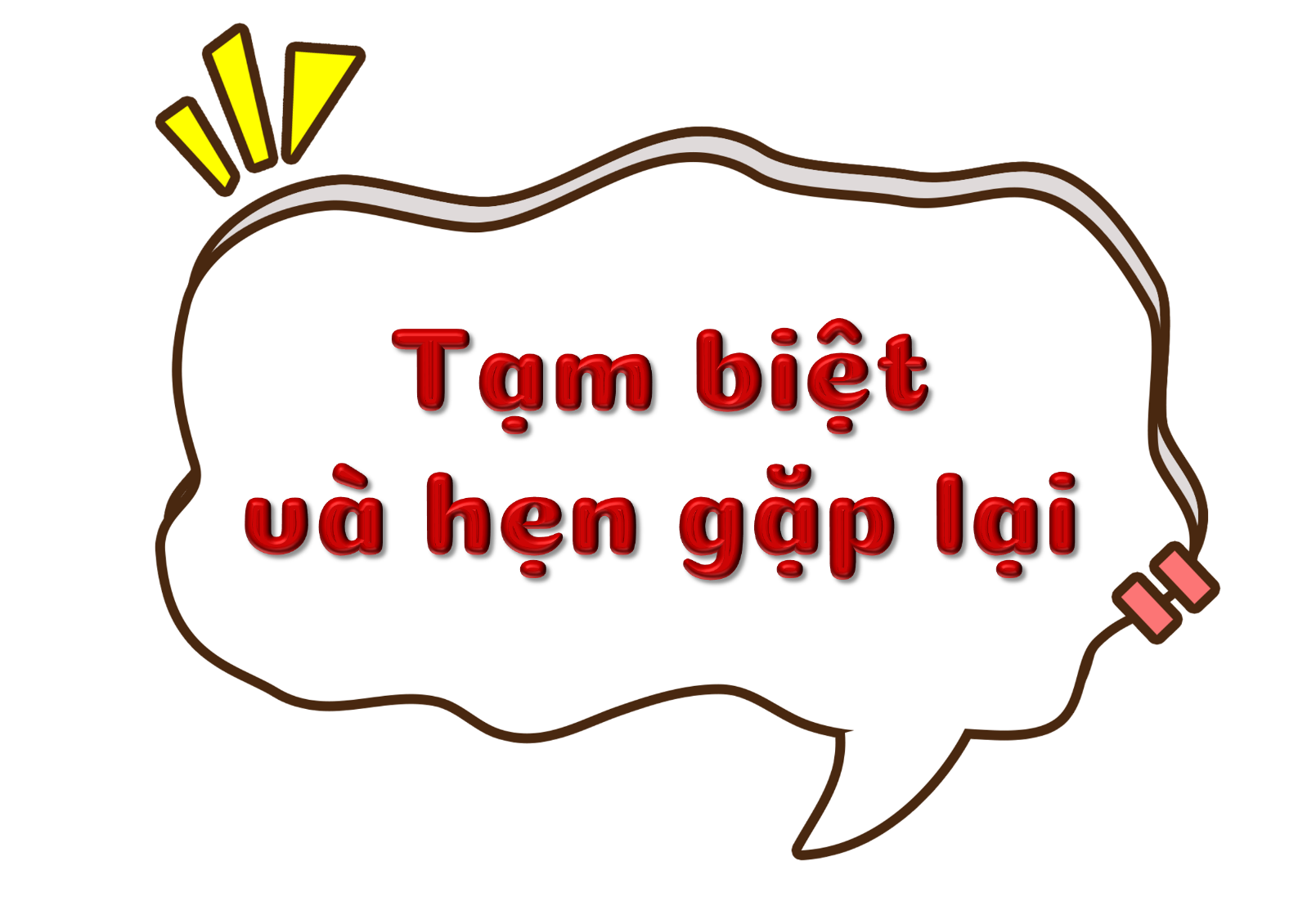 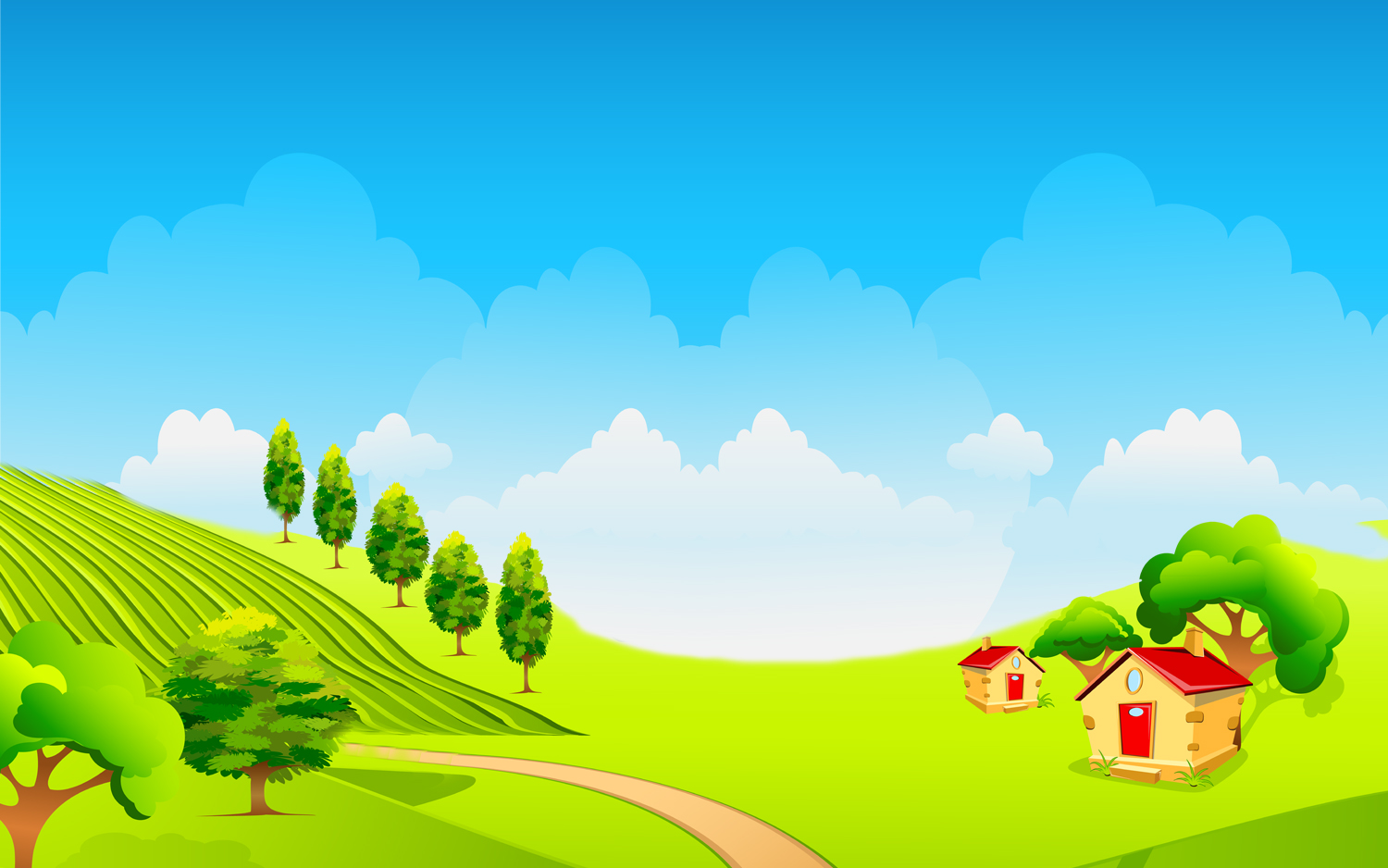 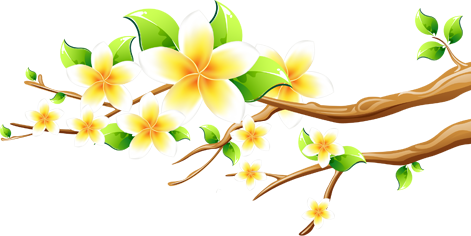 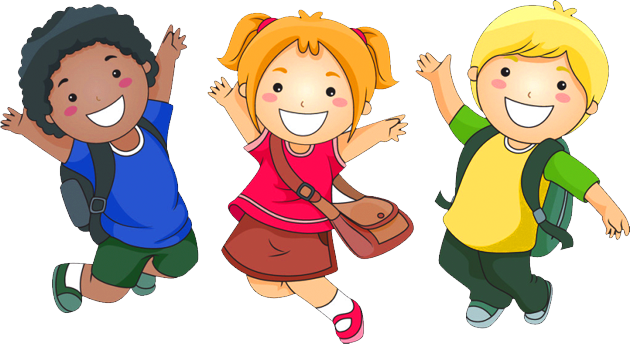 [Speaker Notes: Thiết kế: Hương Thảo – Zalo 0972.115.126]